Week 2
Start Smart
Day 1
Track the print as you read the Daily Warm-Up. 
Explain to children that we read from left to right and from the top to the bottom of the page.
Circle the first letters and have children name the letters.
Point to the first word in each sentence
Let’s talk about colors.
	What color is grass?
	What color is the sun?
Review: We read words in sentences from left to right and top to bottom. Have children finger-point as they echo-read.

Reread sentences and emphasize the return sweep by moving your finger from the last word in a line to the first word in the next line. Have children model how to go from one sentence to the next. Help them use their fingers to move down the page as they come to the end of the last line. Remember that sentences begin with capital letters.
Phonological Awareness
Model: I am going to say a word in parts. Listen carefully.
             Then I will put the sounds together to say the word as a whole.
	

	Listen: /fff/ /it/.
	Now listen as I put the sounds together. /fffiiit/, fit. The word is fit.

	Let’s try another one: /fff/ /ish/
	Listen as I put the sounds together: /fffiiish/. Fish. The word is fish.
Phonological Awareness
Guided Practice:

	Have children practice blending onsets and rimes.
	

	/f/ /an/	/f/ /at/		/f/ /iks/		/f/ /il/		/m/ /ap/

	/m/ /at/	/m/ /is/		/m/ /iks/	/s/ /at/		/s/ /ad/

	/s/ /ik/		/s/ /ip/		/k/ /at/		/k/ /an/	/d/ /ish/

	/d/ /ig/		/h/ /it/		/h/ /at/	/t/ /ip/		/p/ /in/
Phonics
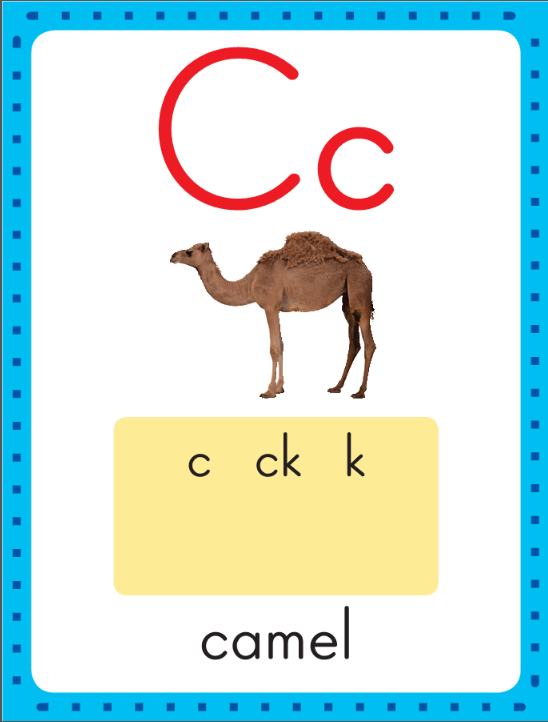 This is the camel sound spelling card. 
The sound is /k/.
The /k/ sound is spelled with the letter c.
Say it with me: /k/.
This is the sound at the beginning of the word camel. 
Listen: /k/ /k/ /k/, camel.
Watch as I write the letter c. I will say /k/ as I write the letter several times.
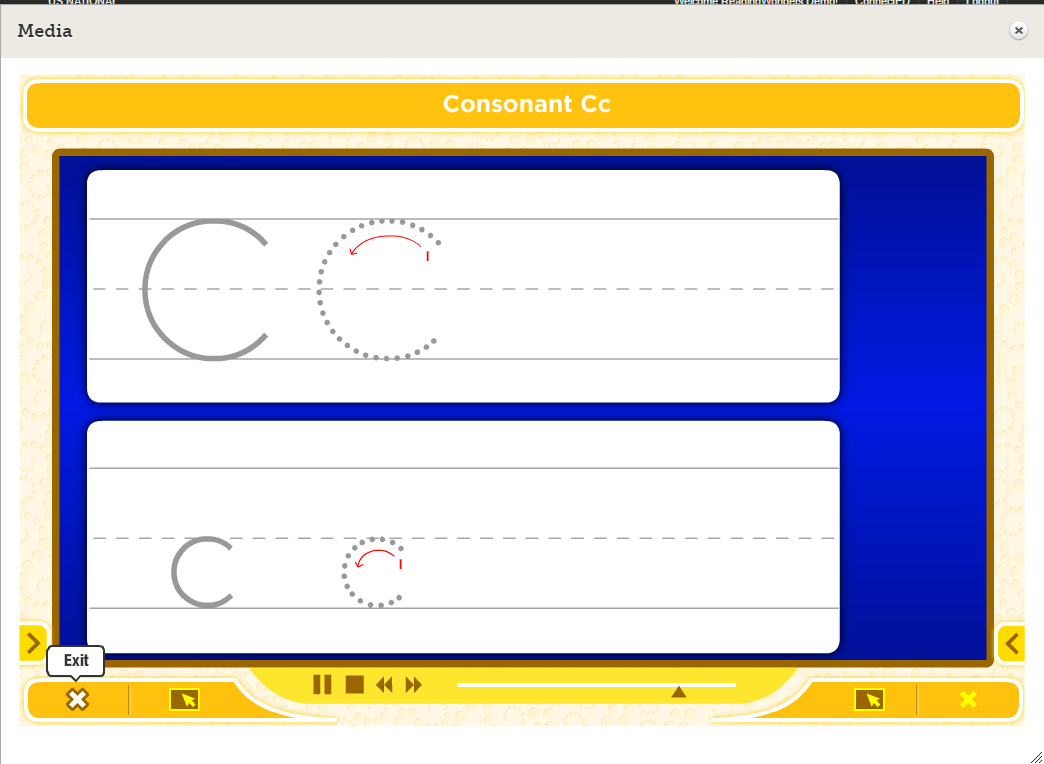 Phonics
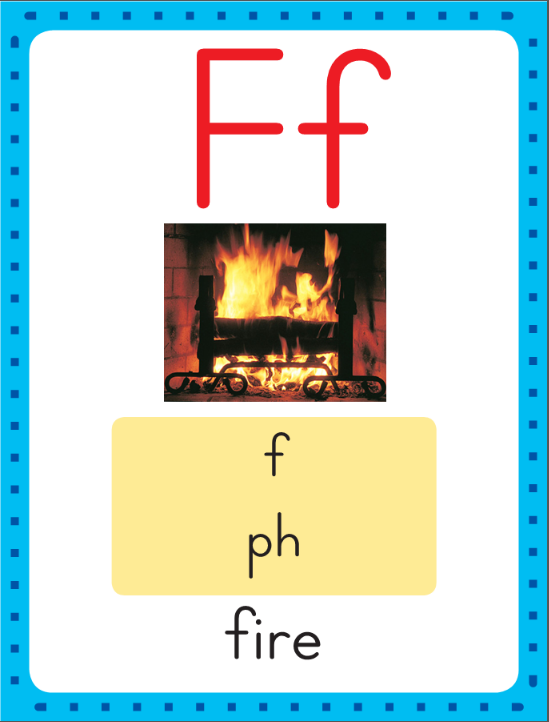 This is the fire sound spelling card. 
The sound is /f/.
The /f/ sound is spelled with the letter f.
Say it with me: /fff/.
This is the sound at the beginning of the word fire. 
Listen: /fffir/, map.
Watch as I write the letter f. I will say /f/ as I write the letter several times.
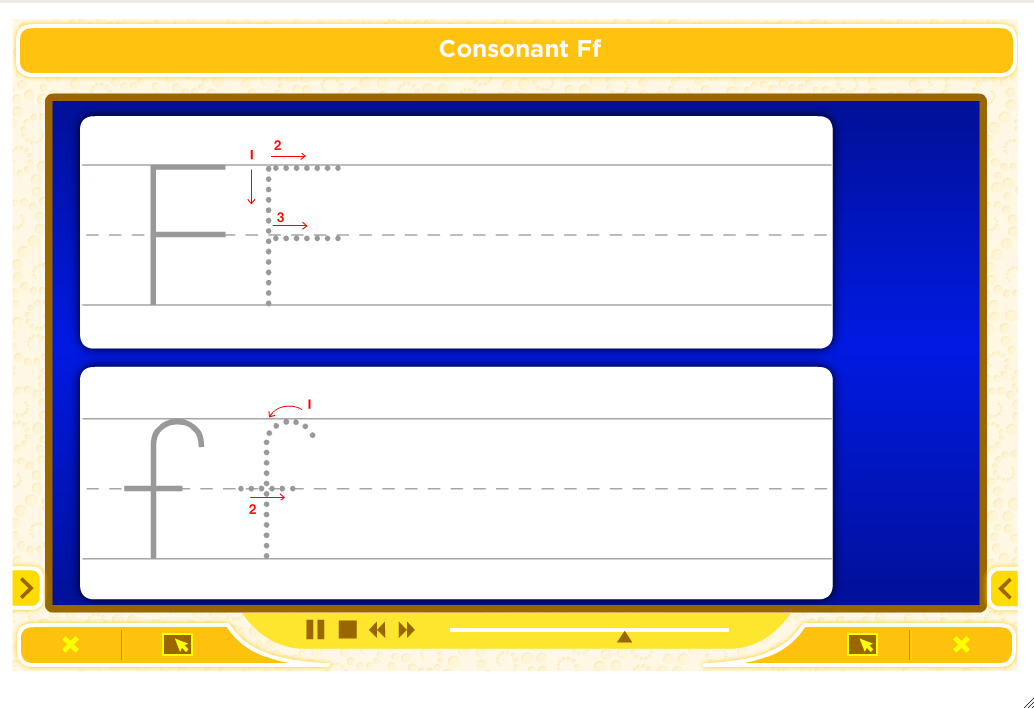 Now do it with me. Say /k/ as I write the letter c. Say /f/ as I write the letter f. This time, write the letter c five times as you say the /k/ sound. Write the letter f five times as you say /f/.
c   c   c   c   c
f    f    f    f    f
Build Fluency: Sound Spellings
a
Each day you will review the sound-spellings you have learned as a warm-up.
Chorally say each sound. Repeat and vary the pace.
c
f
i
m
n
p
r
s
t
Blend Words with /k/ c, /f/ f
f
Model:
Sound
Blend Words with /n/ n, /r/ r
f
a
Model:
Sound
Blend
Blend Words with /n/ n, /r/ r
f
a
n
Model:
Sound
Blend
Blend Words with /n/ n, /r/ r
f
a
n
Model:
Word
Blend Words with /k/ c, /f/ f
c
Model:
Sound
Blend Words with /n/ n, /r/ r
c
a
Model:
Sound
Blend
Blend Words with /n/ n, /r/ r
c
a
n
Model:
Sound
Blend
Blend Words with /n/ n, /r/ r
c
a
n
Model:
Word
Blend Words with /k/ c, /f/ f
f
Model:
Sound
Blend Words with /n/ n, /r/ r
f
a
Model:
Sound
Blend
Blend Words with /n/ n, /r/ r
f
a
t
Model:
Sound
Blend
Blend Words with /n/ n, /r/ r
f
a
t
Model:
Word
Blend Words with /k/ c, /f/ f
c
Model:
Sound
Blend Words with /n/ n, /r/ r
c
a
Model:
Sound
Blend
Blend Words with /n/ n, /r/ r
c
a
t
Model:
Sound
Blend
Blend Words with /n/ n, /r/ r
c
a
t
Model:
Word
a
an
an    c
an    ca
an    can
an    can     f
an    can     fa
an    can     fan
an    can     fan      p
an    can     fan      pa
an    can     fan      pan
an    can     fan      pan

 a
an    can     fan      pan

 at
an    can     fan      pan

 at     c
an    can     fan      pan

 at     ca
an    can     fan      pan

 at     cat
an    can     fan      pan

 at     cat      f
an    can     fan      pan

 at     cat      fa
an    can     fan      pan

 at     cat      fat
an    can     fan      pan

 at     cat      fat       m
an    can     fan      pan

 at     cat      fat       ma
an    can     fan      pan

 at     cat      fat       mat
He
He  has
He  has  a
He  has  a  fan.
He  has  a  fan.

 A
He  has  a  fan.

 A  cat
He  has  a  fan.

 A  cat  can
He  has  a  fan.

 A  cat  can  nap.
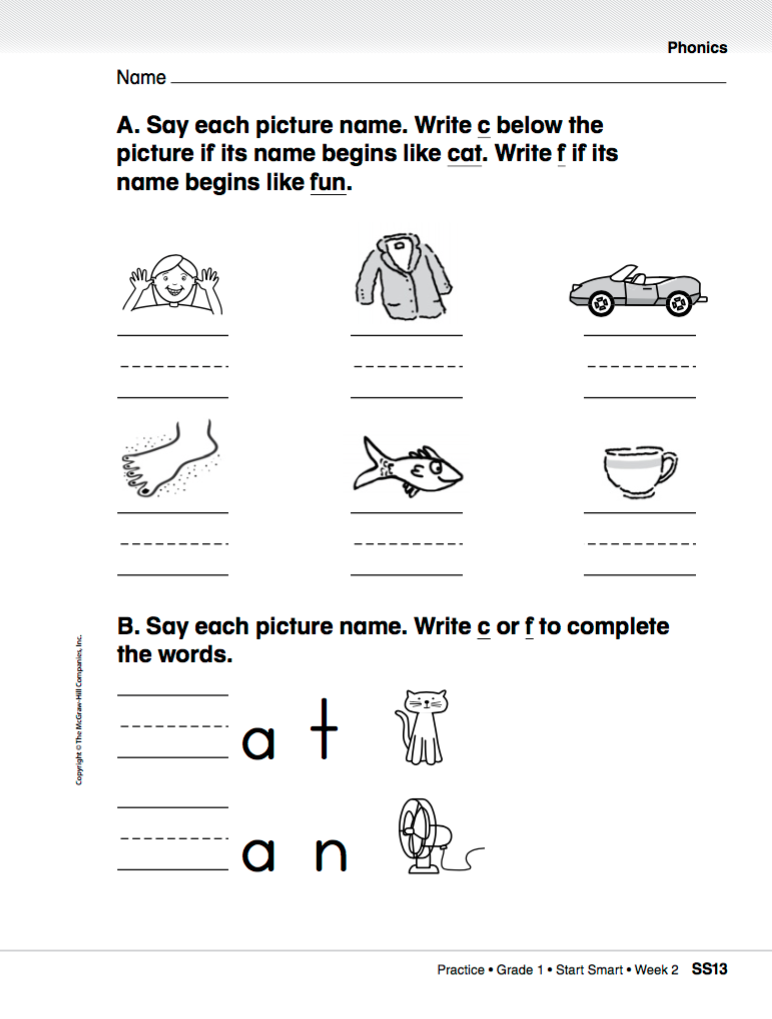 High-Frequency Words
is
Read: 
Point to and say the word is. 
This is the word is. 
Say it with me: is.
My shirt is blue.
Read: 
Point to and say the word this. 
This is the word this. 
Say it with me: this.
This is my dog, Bo.
this
Spell: 
The word is is spelled i-s.
Spell it with me.
Spell: 
The word this is spelled this.
Spell it with me.
Write: 
Let’s write the word in the air as we say each letter: i-s.
Write: 
Let’s write the word in the air as we say each letter: t-h-i-s.
High-Frequency Words
a
I
you
has
he
like
can
do
Have children work in pairs to make up sentences.
go
to
Listening Comprehension
Share the Rhyme
Repeat the reading several times, asking children to join in.
If you could make up the perfect place, what would it be like? What would you see there? You are going to read aloud a rhyme about a make-believe place.
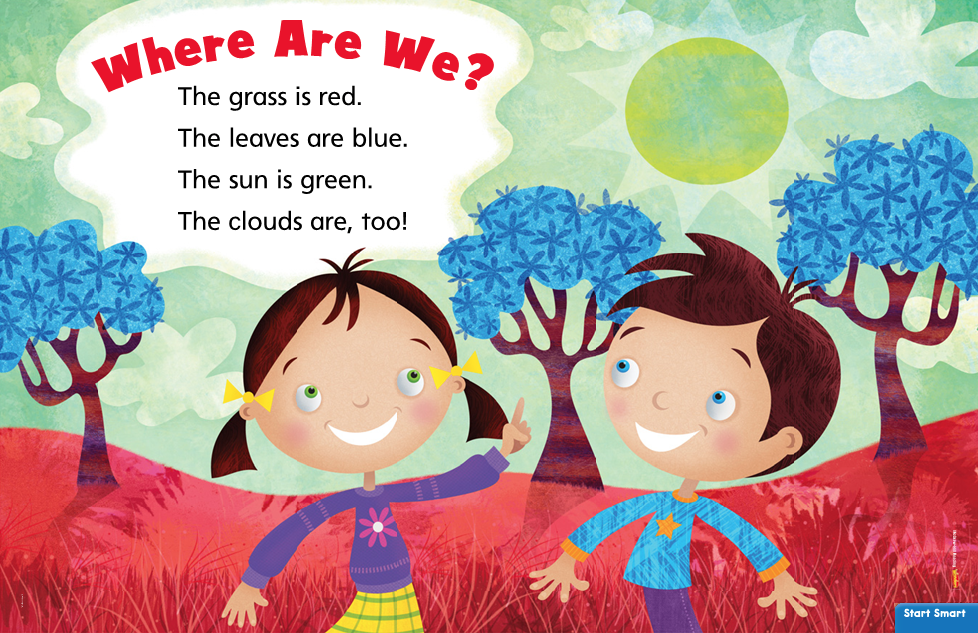 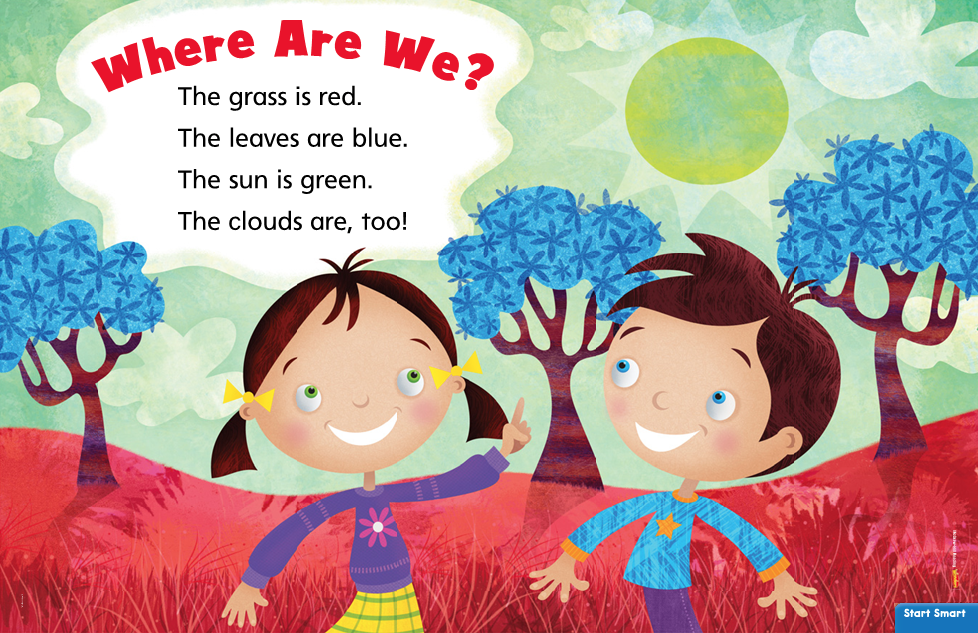 How is a rhyme different from a story?
Have children chorally chant the rhyme. Repeat the rhyme and substitute in other objects for grass, leaves, sun, and clouds. Ask what is red, blue, and green in the children’s make-believe place. Reread the rhyme and ask children to supply other object names to describe their own make-believe places.
Shared Writing
Write the sentences and reread them together.
Ask children to talk about the interesting details they learned about elephants. List their ideas on chart paper.
In “Where Are We? the ____________ is ___________.
This is make-believe because ________________.
The ______________ are _______________.
How do you know the place in 
“Where Are We?” is make-believe.
What is make-believe
Why is it make-believe
For example: In “Where Are We?” the grass is red. This is make-believe because grass is not red.
Start Smart
Day 2
Track the print as you read the Daily Warm-Up. 
Explain to children that we read from left to right and from the top to the bottom of the page.
Underline words and mark the space between them.
Point to the space between the words.
I know about Jack.
	He meets a giant.
	What is a giant?
Review: that we always capitalize the word I. Review that telling sentences end with a period.

Have partners discuss: What is a giant? Prompt children as needed. 
Ask: Would you like to meet a giant? Why or why not?
Concept of Print
This is the title of the book
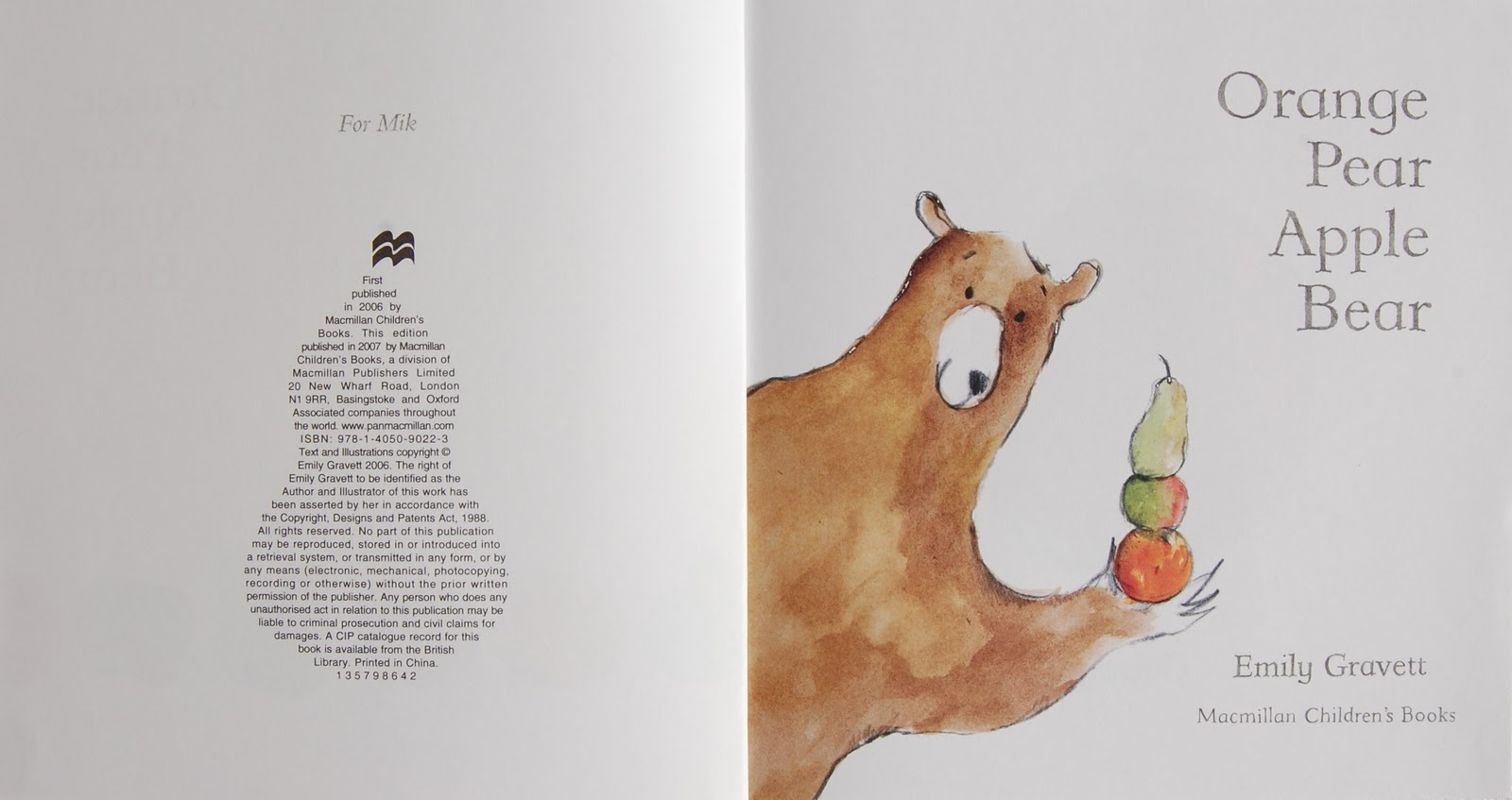 This is the title page
This is name of the author
Phonemic Awareness
Model: 
	I am going to say a word and then say the first, or beginning, sound 	in the word.
	

	Listen: dog. The beginning sound in dog is /d/.
	Say the sound with me: /d/.

	Now listen to the last, or ending, sound in a word.
	Listen: sad.
	The ending sound in sad is /d/. Say the sound with me: /d/.

	Repeat with the /h/ sound using the words hat and him.
Phonemic Awareness
Guided Practice:

	Have children practice isolating initial and final sounds. Listen to these words. 
	Say the first, or beginning, sound you hear.


	duck		nose		horse		door		hop		nice

	
	Now say the last, or ending, sound you hear in these words.


	sit		run		map		bed		fan		read
Phonics
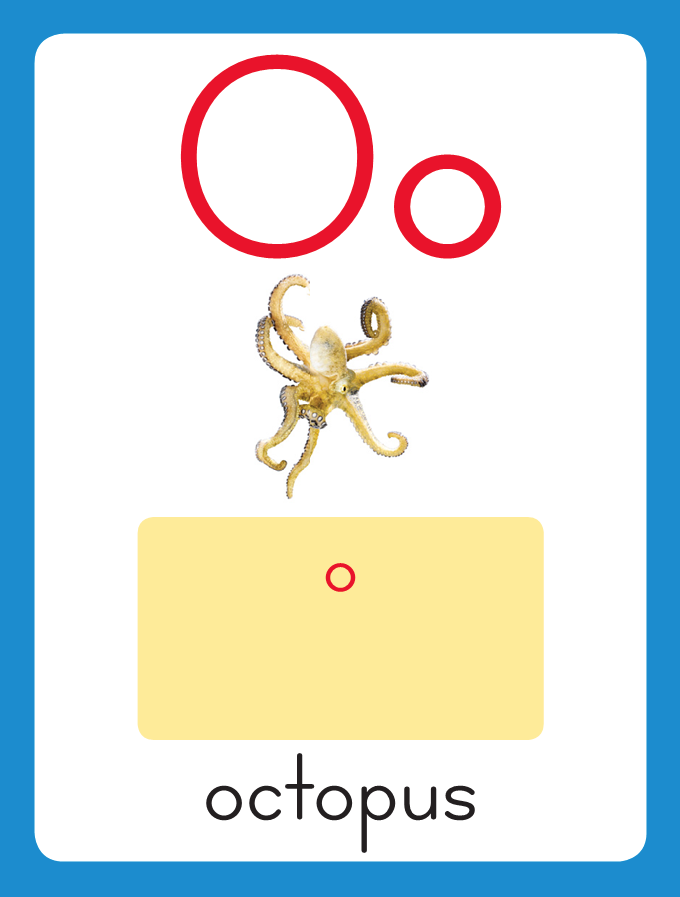 This is the octopus sound spelling card. 
The sound is /o/.
The /o/ sound is spelled with the letter o.
Say it with me: /ooo/.
This is the sound at the beginning of the word octopus. 
Listen: /ooo/, octopus..
Watch as I write the letter o. I will say /o/ as I write the letter several times.
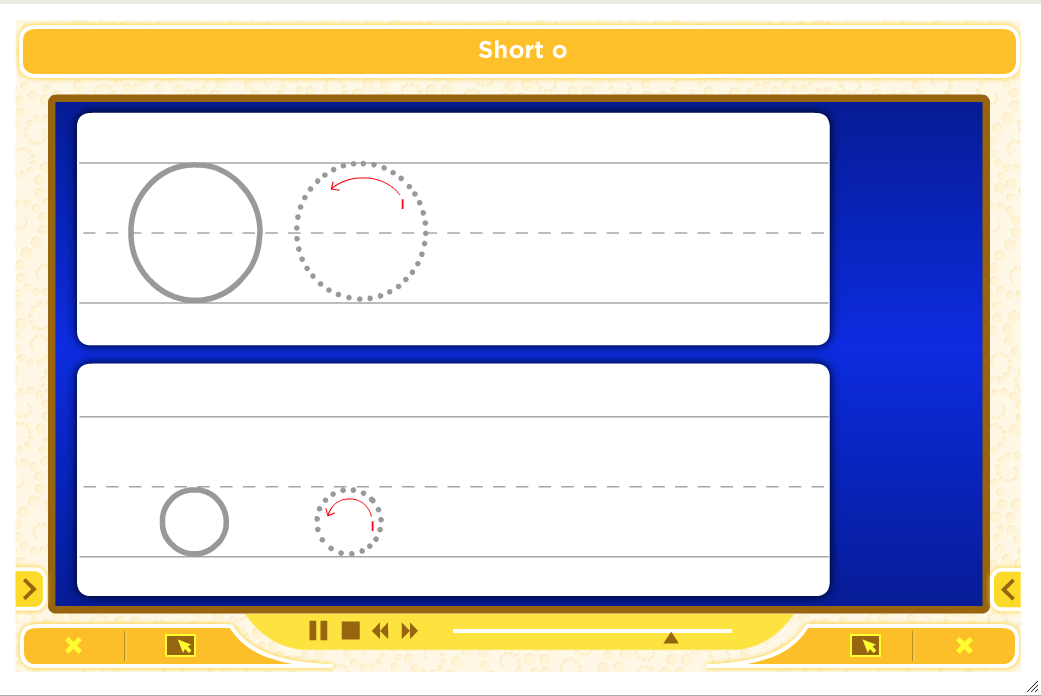 Now do it with me. Say /o/ as I write the letter o. Write the letter o five times as you say /o/.
o   o   o   o   o
Build Fluency: Sound Spellings
o
Each day you will review the sound-spellings you have learned as a warm-up.
Chorally say each sound. Repeat and vary the pace.
c
f
i
m
n
o
p
r
s
t
Blend Words with Short o
o
Model:
Sound
Blend Words with Short o
o
n
Model:
Sound
Blend
Blend Words with Short o
o
n
Model:
Word
Blend Words with Short o
m
Model:
Sound
Blend Words with Short o
m
o
Model:
Sound
Blend
Blend Words with Short o
p
m
o
Model:
Sound
Blend
Blend Words with Short o
p
m
o
Model:
Word
Blend Words with Short o
t
Model:
Sound
Blend Words with Short o
t
o
Model:
Sound
Blend
Blend Words with Short o
p
t
o
Model:
Sound
Blend
Blend Words with Short o
p
t
o
Model:
Word
Blend Words with Short o
n
Model:
Sound
Blend Words with Short o
n
o
Model:
Sound
Blend
Blend Words with Short o
t
n
o
Model:
Sound
Blend
Blend Words with Short o
t
n
o
Model:
Word
o
on
on     m
on     mo
on     mop
on     mop    t
on     mop    to
on     mop    top
on     mop    top       t
on     mop    top       ta
on     mop    top       tap
on     mop    top       tap

 n
on     mop    top       tap

 no
on     mop    top       tap

 not
on     mop    top       tap

 not     p
on     mop    top       tap

 not     po
on     mop    top       tap

 not     pot
on     mop    top       tap

 not     pot      c
on     mop    top       tap

 not     pot      co
on     mop    top       tap

 not     pot      cot
on     mop    top       tap

 not     pot      cot       c
on     mop    top       tap

 not     pot      cot       ca
on     mop    top       tap

 not     pot      cot       cat
i
in
in        a
in        an
in        an       a
in        an       am
in        an       am        a
in        an       am        at
in        an       am        at

 f
in        an       am        at

 fa
in        an       am        at

 fan
in        an       am        at

 fan       f
in        an       am        at

 fan       fi
in        an       am        at

 fan       fin
in        an       am        at

 fan       fin      m
in        an       am        at

 fan       fin      ma
in        an       am        at

 fan       fin      map
in        an       am        at

 fan       fin      map    m
in        an       am        at

 fan       fin      map    mo
in        an       am        at

 fan       fin      map    mop
I
I  can
I  can  do
I  can  do  a
I  can  do  a  lot.
I  can  do  a  lot.

  I
I  can  do  a  lot.

  I  am
I  can  do  a  lot.

  I  am  on
I  can  do  a  lot.

  I  am  on  top.
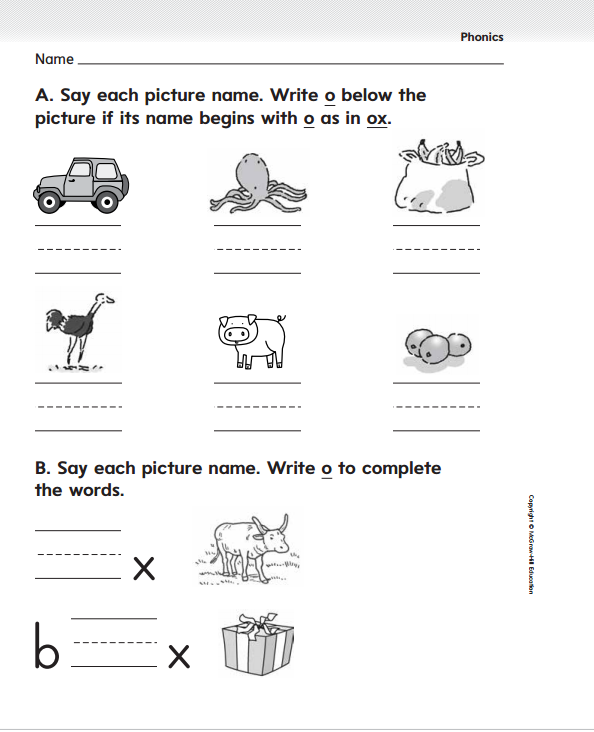 High-Frequency Words
my
Read: 
Point to and say the word my. 
This is the word my. 
Say it with me: my.
My hair is brown.
Read: 
Point to and say the word look. 
This is the word look. 
Say it with me: look.
Look at my new hat!.
look
Spell: 
The word is my spelled m-y.
Spell it with me.
Spell: 
The word look is spelled l-o-o-k.
Spell it with me.
little
Write: 
Let’s write the word in the air as we say each letter: m-y.
Write: 
Let’s write the word in the air as we say each letter: l-o-o-k..
High-Frequency Words
a
I
you
has
he
like
this
can
do
is
go
to
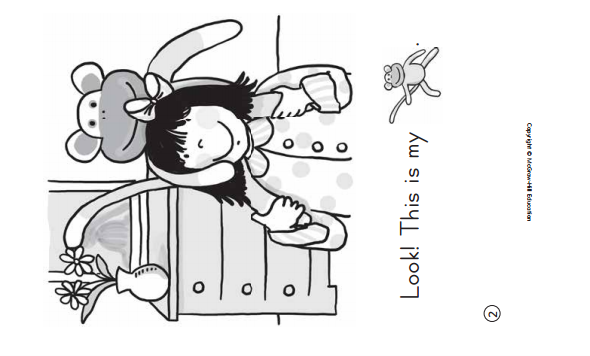 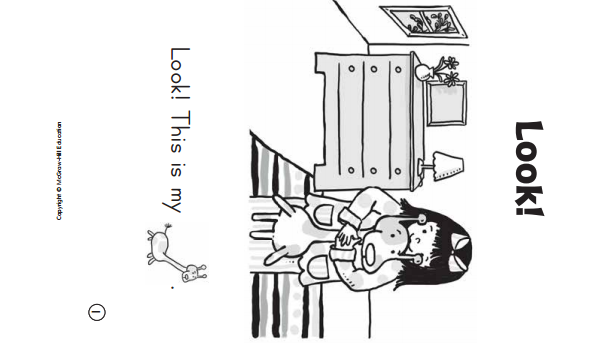 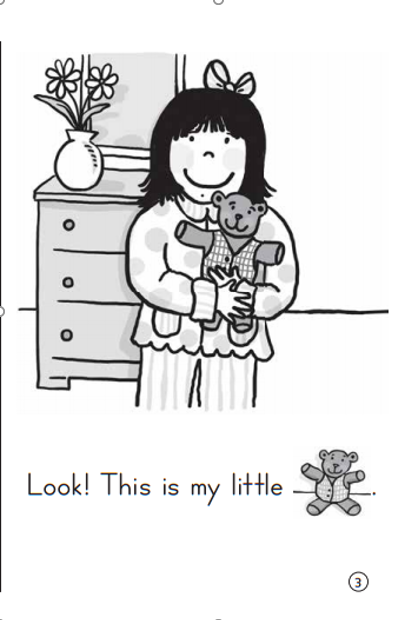 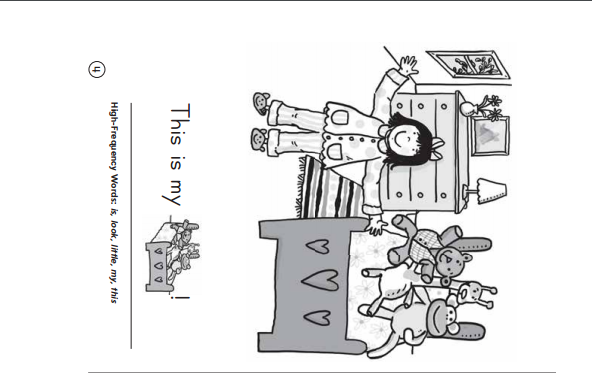 Listening Comprehension
Read the Read Aloud
Rereading can help them understand a story.
The title of the story can help us figure out what the story might be about.
I think this story might be about a boy names Jack and his beanstalk.
(a stalk is a plant that beans grow on)
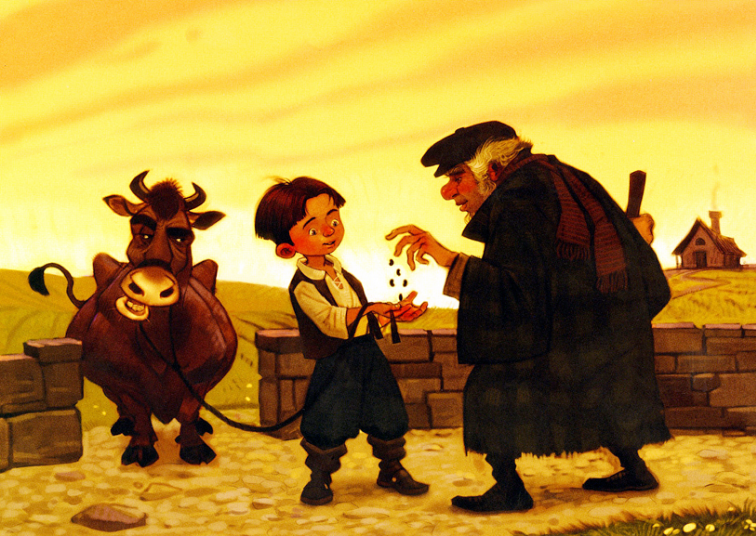 Jack and the Beanstalk
Fiction:
1. Tell about things that did no really happen.
2. Have a beginning, middle, and an end.
3. Have characters.
Details give important information about a story.
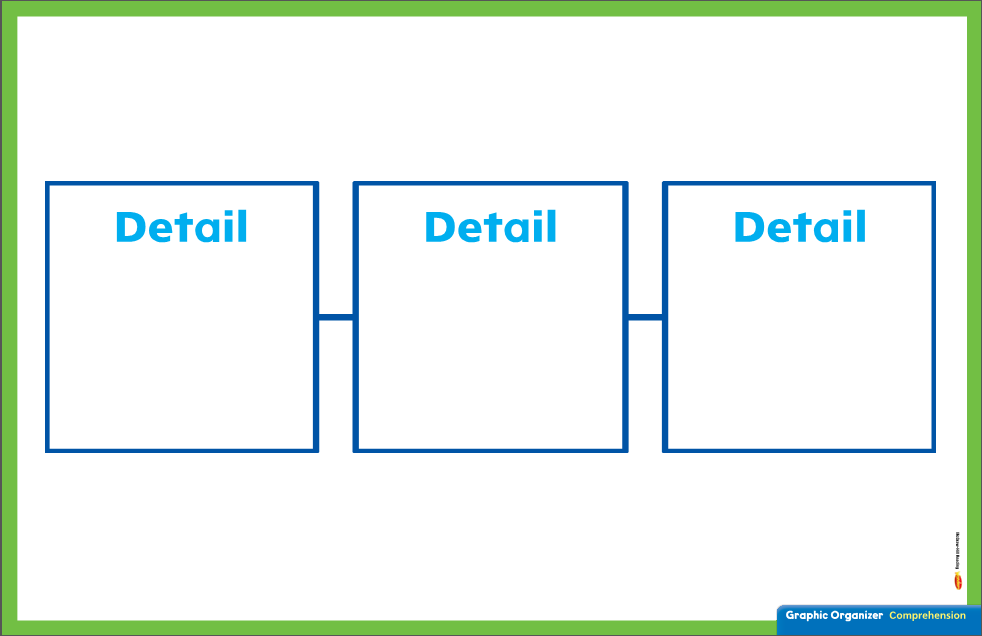 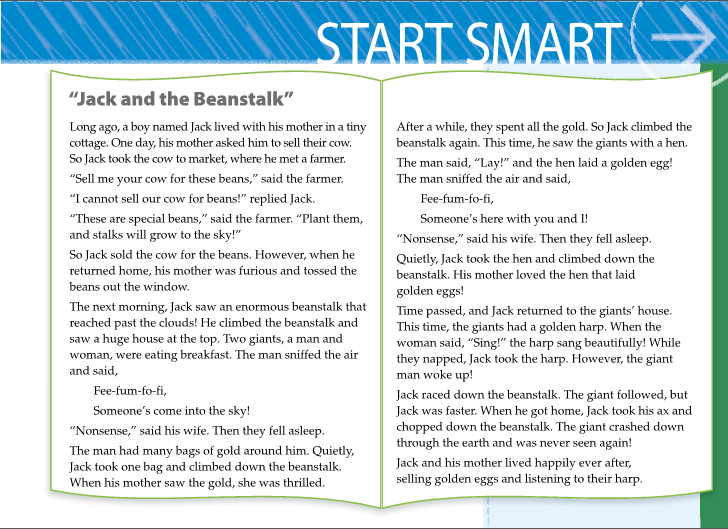 Reread the first six paragraphs of the story to help children recall details:
Who is this story about?
What does Jack sell?
What does he get?
What happens to the bean?
Respond to Literature
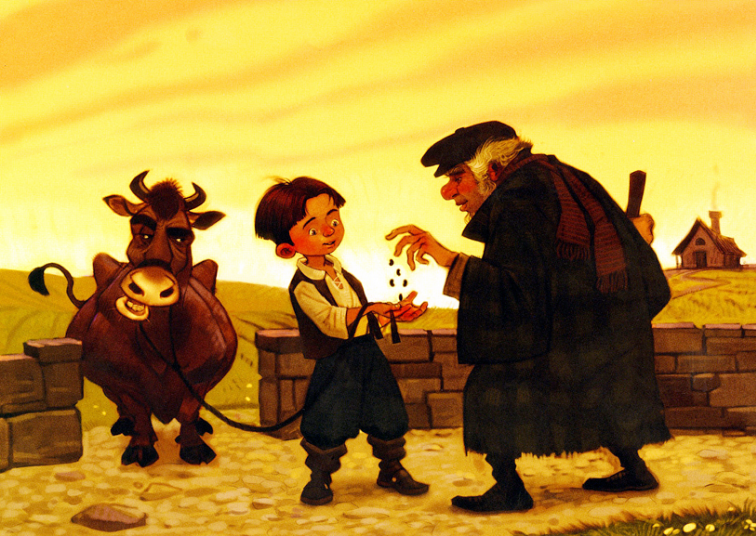 Why does Jack chop down the beanstalk?
Who lives at the top of the beanstalk?
Jack and the Beanstalk
What does Jack take from them?
Discuss whether they think Jack was right to take the gold, the hen, and the harp?
Shared Writing
Write the sentences and reread them together.
Ask children to describe things mentioned in “Jack and the Beanstalk”. 
Make a list of children’s responses and read the list together.
In “Jack and the Beanstalk,” the ___________ is ___________.  The ________
______are ________________.
The _____________ is _______
____________. The _________
are ____________________.
Make a list of things mentioned in 
“Jack and the Beanstalk”
_____________________
_____________________
_____________________
_____________________
_____________________
_____________________
For example: In “Jack and the Beanstalk,” 
the eggs are golden.
Start Smart
Day 3
Track the print as you read the Daily Warm-Up. 
Read sentences and invite children to chime in.
Circle the capital letter at the beginning of each first word and the punctuation mark at the end of each sentence.
Underline out and forest. Count the letters in each word and compare the lengths.
What is a rain forest?
	We will read about it.
	We will find out!
Remember that sentences are groups of words. A sentence begins with a capital letter and ends with a punctuation mark.

Have partners discuss: What is a rain forest? Have them draw picture to show their ideas.
Phonological Awareness
Model: 
	I am going to say a word.  Then I will clap the syllables, or word parts,   	that I hear. Remember that each syllable has only one vowel sound.
	

	Listen: bas (clap) ket (clap). The word basket has two syllables, or 	word parts.

	Clap the syllables with me as we say the word basket: bas (clap) ket  	(clap). You clapped two times because basket has two syllables.
Phonological Awareness
Guided Practice: 

	Have children segment each word into syllables and count the 	number of syllables.
	

	Listen to these words. Clap the syllables in each word. Count how 	many syllables you hear.

	
	basketball		Monday	silly			tomorrow

	yesterday		desk		chalkboard		rhinoceros

	potato		California	cafeteria		tumble
Phonics
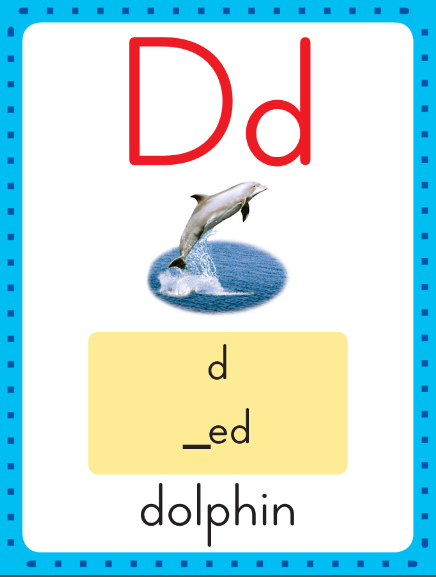 This is the dolphin sound spelling card. 
The sound is /d/.
The /d/ sound is spelled with the letter d.
Say it with me: /d/.
This is the sound at the beginning of the word dolphin. 
Listen: /d/ /d/ /d/
Dolphin.
Watch as I write the letter d. I will say /d/ as I write the letter several times.
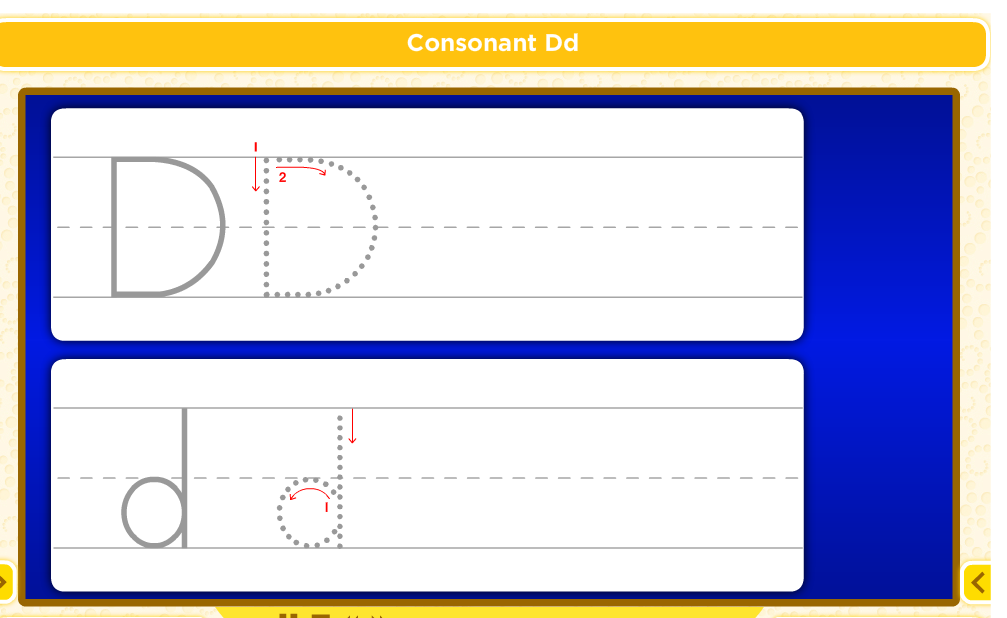 Phonics
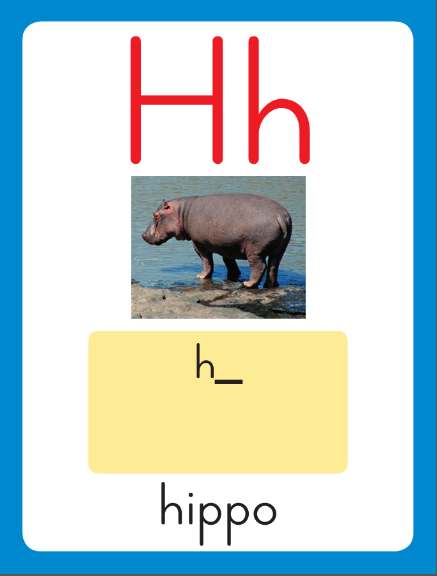 This is the hippo sound spelling card. 
The sound is /h/.
The /h/ sound is spelled with the letter h.
Say it with me: /h/.
This is the sound at the beginning of the word hippo. 
Listen: /h/ /h/ /h/
hippo.
Watch as I write the letter h. I will say /h/ as I write the letter several times.
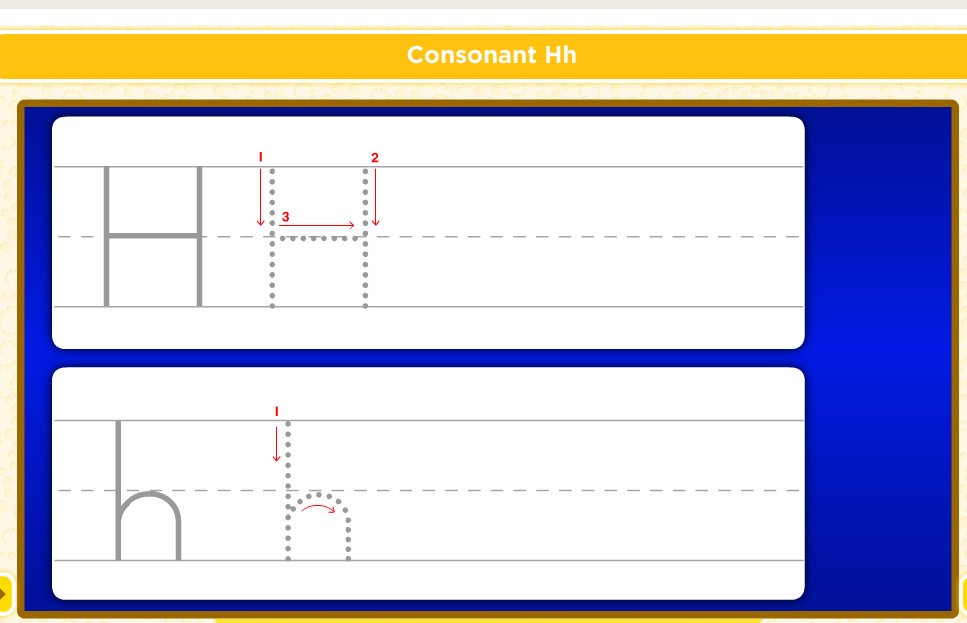 Now do it with me. Say /d/ as I write the letter d. Write the letter d five times as you say /d/.
Say /h/ as I write the letter h. Write the letter h five times as you say /h/.
d   d   d   d   d
h   h   h   h   h
i
Sometimes the letter s at the end of a word /z/ sound.
is
Sometimes the letter s at the end of a word /z/ sound.
is
h
Sometimes the letter s at the end of a word /z/ sound.
is
hi
Sometimes the letter s at the end of a word /z/ sound.
is
his
Sometimes the letter s at the end of a word /z/ sound.
is
his
Sometimes the letter s at the end of a word /z/ sound.
a
has
Sometimes the letter s at the end of a word /z/ sound.
as
Sometimes the letter s at the end of a word /z/ sound.
as
h
Sometimes the letter s at the end of a word /z/ sound.
as
ha
Sometimes the letter s at the end of a word /z/ sound.
as
has
Sometimes the letter s at the end of a word /z/ sound.
Build Fluency: Sound Spellings
a
Each day you will review the sound-spellings you have learned as a warm-up.
Chorally say each sound. Repeat and vary the pace.
c
d
f
h
i
m
n
o
p
r
s
t
Blend Words with /d/ d, /h/ h
h
Model:
Sound
Blend Words with /d/ d, /h/ h
h
a
Model:
Sound
Blend
Blend Words with /d/ d, /h/ h
d
h
a
Model:
Sound
Blend
Blend Words with /d/ d, /h/ h
d
h
a
Model:
Word
Blend Words with /d/ d, /h/ h
d
Model:
Sound
Blend Words with /d/ d, /h/ h
d
a
Model:
Sound
Blend
Blend Words with /d/ d, /h/ h
d
d
a
Model:
Sound
Blend
Blend Words with /d/ d, /h/ h
d
d
a
Model:
Word
Blend Words with /d/ d, /h/ h
h
Model:
Sound
Blend Words with /d/ d, /h/ h
h
i
Model:
Sound
Blend
Blend Words with /d/ d, /h/ h
p
h
i
Model:
Sound
Blend
Blend Words with /d/ d, /h/ h
p
h
i
Model:
Word
Blend Words with /d/ d, /h/ h
d
Model:
Sound
Blend Words with /d/ d, /h/ h
d
i
Model:
Sound
Blend
Blend Words with /d/ d, /h/ h
p
d
i
Model:
Sound
Blend
Blend Words with /d/ d, /h/ h
p
d
i
Model:
Word
d
di
did
did      h
did      hi
did      hid
did      hid       h
did      hid       hi
did      hid       hip
did      hid       hip      d
did      hid       hip      di
did      hid       hip      dip
did      hid       hip      dip

 d
did      hid       hip      dip

 da
did      hid       hip      dip

 dad
did      hid       hip      dip

 dad     s
did      hid       hip      dip

 dad     sa
did      hid       hip      dip

 dad     sad
did      hid       hip      dip

 dad     sad     h
did      hid       hip      dip

 dad     sad     ha
did      hid       hip      dip

 dad     sad     ham
did      hid       hip      dip

 dad     sad     ham     h
did      hid       hip      dip

 dad     sad     ham     hi
did      hid       hip      dip

 dad     sad     ham     him
a
an
an      r
an      ra
an      ran
an      ran       f
an      ran       fa
an      ran       fan
an      ran       fan      D
an      ran       fan      Da
an      ran       fan      Dan
an      ran       fan      Dan

  h
an      ran       fan      Dan

  ha
an      ran       fan      Dan

  hat
an      ran       fan      Dan

  hat       h
an      ran       fan      Dan

  hat       hi
an      ran       fan      Dan

  hat       hit
an      ran       fan      Dan

  hat       hit       h
an      ran       fan      Dan

  hat       hit       ho
an      ran       fan      Dan

  hat       hit       hot
an      ran       fan      Dan

  hat       hit       hot       d
an      ran       fan      Dan

  hat       hit       hot       do
an      ran       fan      Dan

  hat       hit       hot       dot
I
I  see
I  see  him.
I  see  him.

  Can
I  see  him.

  Can  Dan?
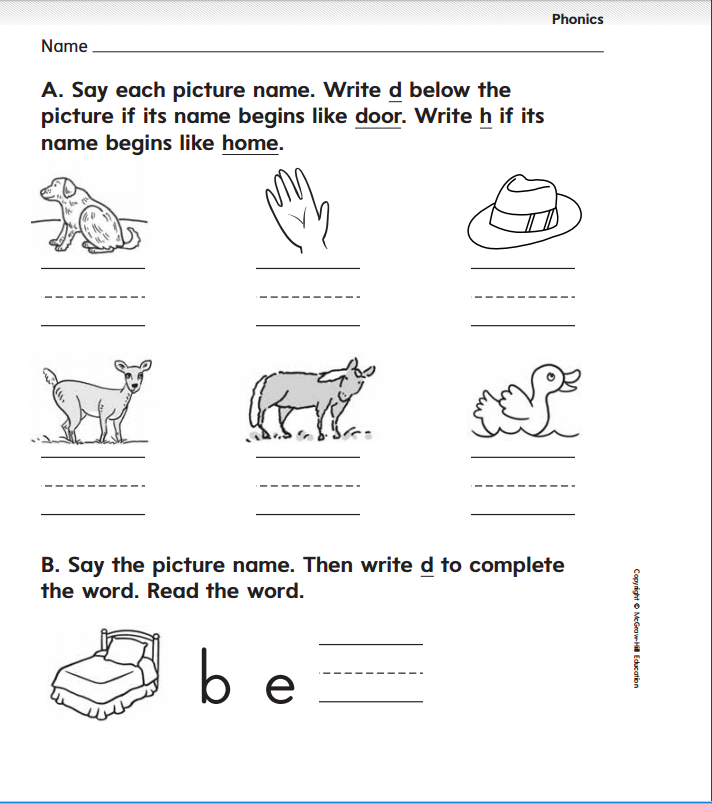 High-Frequency Words
where
Read: 
Point to and say the word where. 
This is the word where. 
Say it with me: where.
Where is my pencil?.
Read: 
Point to and say the word here. 
This is the word here. 
Say it with me: here.
Here it is!
here
Spell: 
The word is where spelled w-h-e-r-e.
Spell it with me.
Spell: 
The word here is spelled h-e-r-e.
Spell it with me.
Write: 
Let’s write the word in the air as we say each letter: w-h-e-r-e..
Write: 
Let’s write the word in the air as we say each letter: h-e-r-e..
High-Frequency Words
a
I
you
has
he
like
this
can
do
is
go
to
High-Frequency Words
my
look
little
Listening Comprehension
Do you think it rains a lot in a rain forest?

What animals might you see there?
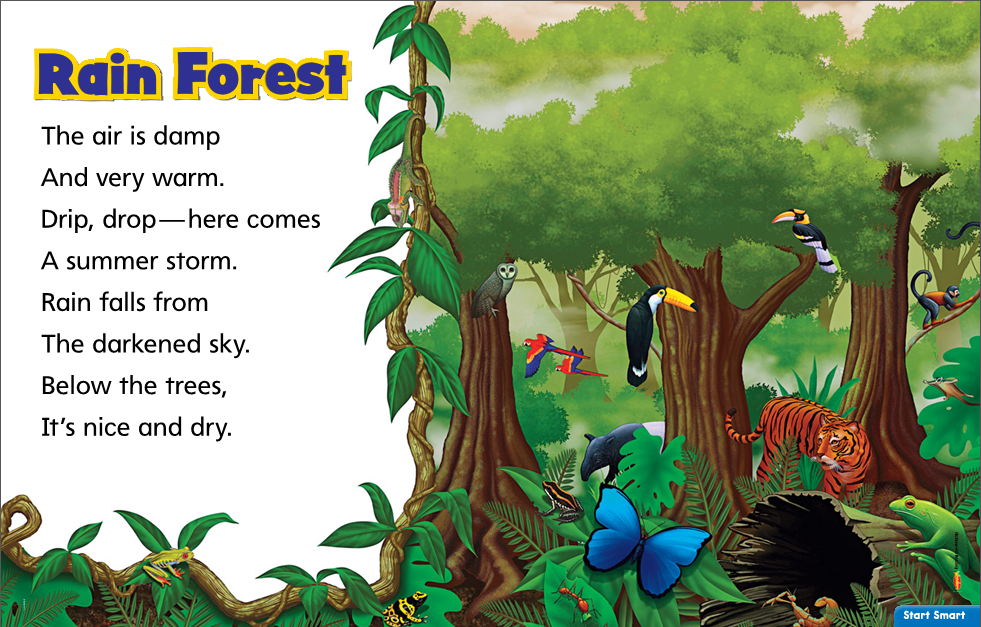 Jack and the Beanstalk
Remember rhyming words are words that have the same ending sounds, such as sky and dry.
Respond
How is this rhyme different from a story?
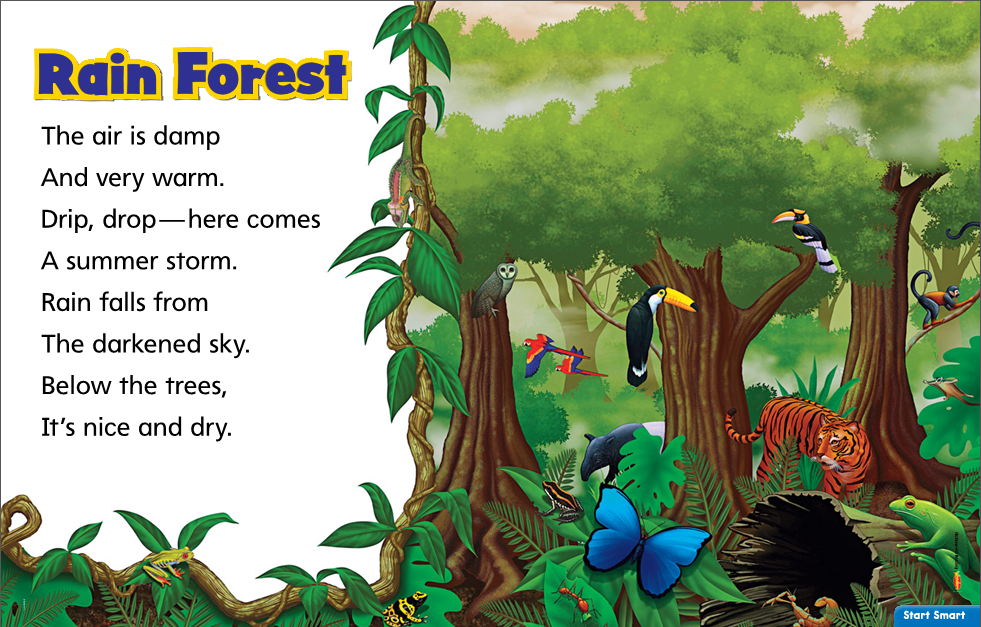 Jack and the Beanstalk
What words help children imagine that they can hear the rain?
Why is it nice and dry below the trees during the summer storm?
Have students chorally chant the rhyme.
Shared Writing
Write the sentences and reread them together.
In “Rain Forest,” the ___________ is ___________.  The ________
______are ________________.
The _____________ is _______
____________. The _________
are ____________________.
Describe the rain forest in the poem “Rain Forest”
_____________________
_____________________
_____________________
_____________________
_____________________
_____________________
Start Smart
Day 4
Circle the first letter and the end punctuation mark of each sentence.
Track the print as you read the Daily Warm-Up. 
Read sentences and invite children to chime in.
Point to the first and last words in each sentence.
“Look at the frog,” I said.
	“It has red eyes!”
	“Is it a tree frog?”
Circle the quotation marks in the first sentence.

Quotation Marks tell the exact words that someone says.
Remember that a  sentence begins with a capital letter and ends with a punctuation mark.

Have partners ask about frogs. Where might you see frogs and what do frogs look like? 
What do you think a tree frog is?
Point to and read aloud the book title and author’s name.
Concept of Print
This is the Title Page.
This page has the name of the book and the author.
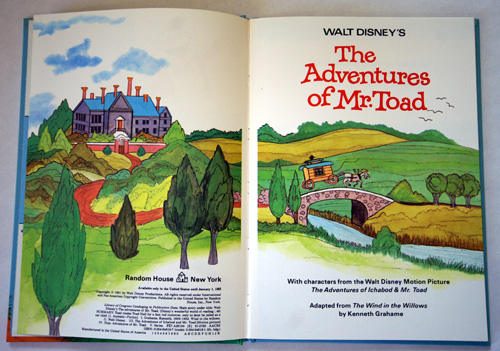 Where is the title page in the book?
Phonemic Awareness
Model: 
	I am going to say a word  sound by sound.
	Then I will put the sounds together to say the word as a whole.
	Listen carefully.

	The beginning sound is /e/. The ending sound is /g/.
	Listen as I put the sounds together: /eeeg/, egg. The wored is egg.

	Let’s try another one.
	The beginning sound is /m/.
	The middle sound is /e/.
	The ending sound is /n/.
	Listen as I put the sounds together: /mmmeeennn/, men. The word is 	men.

.
Phonemic Awareness
Guided Practice: 
	
	Listen to these sounds. Put them together to make a word.

	/a/ /t/		/s/ /a/ /t/		/m/ /a/ /t/
	
	/a/ /n/		/f/ /a/ /n/		/m/ /a/ /n/

	/s/ /a/ /k/		/m/ /o/ /p/		/m/ /a/ /p/

	/m/ /e/ /t/		/s/ /e/ /t/		/l/ /e/ /t/

	/d/ /a/ /d/		/b/ /a/ /d/		/b/ /a/ /g/

	/p/ /e/ /n/ 		/t/ /e/ /n/		/d/ /e/ /n/
Phonics
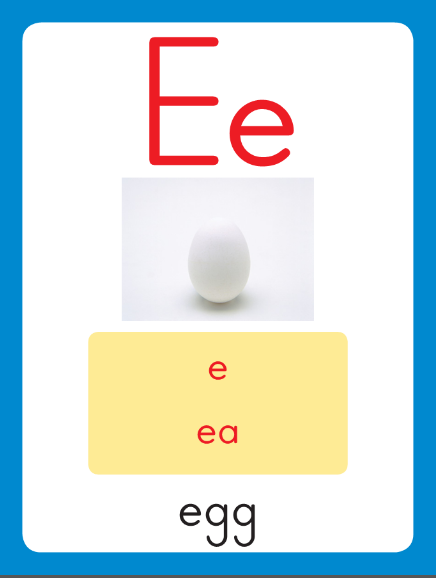 This is the egg sound spelling card. 
The sound is /e/.
The /e/ sound is spelled with the letter e.
Say it with me: /eee/.
This is the sound at the beginning of the word egg. 
Listen: /eeeg/
egg.
Watch as I write the letter e. I will say /e/ as I write the letter several times.
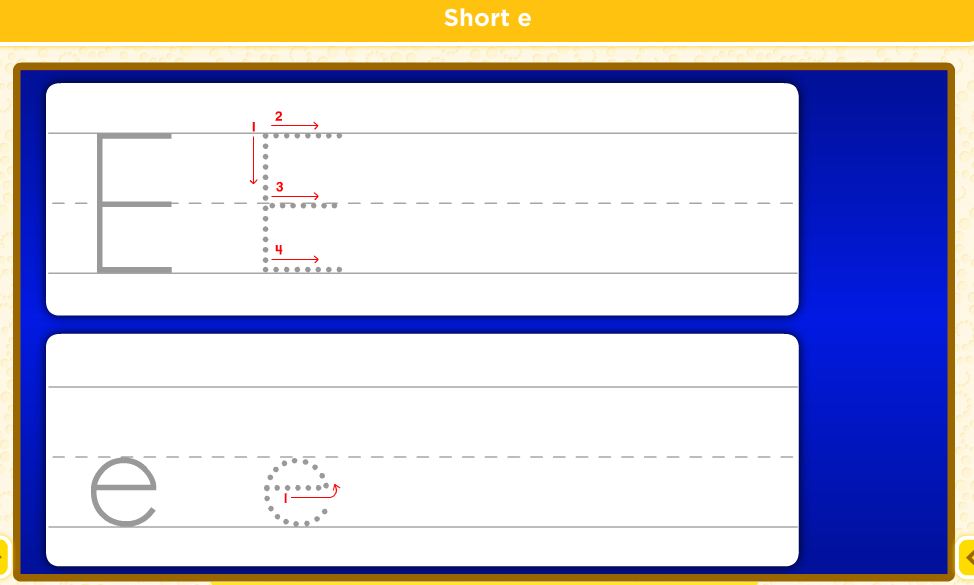 Now do it with me. Say /e/ as I write the letter e. Write the letter e five times as you say /e/.
e   e   e   e   e
Build Fluency: Sound Spellings
a
Each day you will review the sound-spellings you have learned as a warm-up.
Chorally say each sound. Repeat and vary the pace.
c
d
e
f
h
i
m
n
o
p
r
s
t
Blend Words with short e
m
Model:
Sound
Blend Words with short e
m
e
Model:
Sound
Blend
Blend Words with short e
n
m
e
Model:
Sound
Blend
Blend Words with short e
n
m
e
Model:
Word
Blend Words with short e
m
Model:
Sound
Blend Words with short e
m
e
Model:
Sound
Blend
Blend Words with short e
t
m
e
Model:
Sound
Blend
Blend Words with short e
t
m
e
Model:
Word
Blend Words with short e
h
Model:
Sound
Blend Words with short e
h
e
Model:
Sound
Blend
Blend Words with short e
n
h
e
Model:
Sound
Blend
Blend Words with short e
n
h
e
Model:
Word
Blend Words with short e
t
Model:
Sound
Blend Words with short e
t
e
Model:
Sound
Blend
Blend Words with short e
n
t
e
Model:
Sound
Blend
Blend Words with short e
n
t
e
Model:
Word
E
Ed
Ed      r
Ed      re
Ed      red
Ed      red       f
Ed      red       fe
Ed      red       fed
Ed      red       fed      T
Ed      red       fed      Te
Ed      red       fed      Ted
Ed      red       fed      Ted

  m
Ed      red       fed      Ted

  me
Ed      red       fed      Ted

  met
Ed      red       fed      Ted

  met    m
Ed      red       fed      Ted

  met    ma
Ed      red       fed      Ted

  met    mat
Ed      red       fed      Ted

  met    mat      p
Ed      red       fed      Ted

  met    mat      pe
Ed      red       fed      Ted

  met    mat      pet
Ed      red       fed      Ted

  met    mat      pet       t
Ed      red       fed      Ted

  met    mat      pet       te
Ed      red       fed      Ted

  met    mat      pet       ten
n
ne
net
net     n
net     no
net     not
net     not      m
net     not      me
net     not      men
net     not      men      m
net     not      men      ma
net     not      men      man
net     not      men      man

  s
net     not      men      man

  se
net     not      men      man

  set
net     not      men      man

  set     s
net     not      men      man

  set     sa
net     not      men      man

  set     sat
net     not      men      man

  set     sat        p
net     not      men      man

  set     sat        pi
net     not      men      man

  set     sat        pin
net     not      men      man

  set     sat        pin        p
net     not      men      man

  set     sat        pin        pe
net     not      men      man

  set     sat        pin        pen
The
The  hen
The  hen  is
The  hen  is  red.
The  hen  is  red.

  I
The  hen  is  red.

  I  like
The  hen  is  red.

  I  like  my
The  hen  is  red.

  I  like  my  pet
The  hen  is  red.

  I  like  my  pet  cat.
High-Frequency Words
play
Read: 
Point to and say the word play. 
This is the word play. 
Say it with me: play.
Will you play with me?
Read: 
Point to and say the word the. 
This is the word the. 
Say it with me: the.
The book is mine.
the
Spell: 
The word is play spelled p-l-a-y.
Spell it with me.
Spell: 
The word the is spelled t-h-e.
Spell it with me.
we
Write: 
Let’s write the word in the air as we say each letter: p-l-a-y...
Write: 
Let’s write the word in the air as we say each letter: t-h-e.
High-Frequency Words
a
I
you
has
he
like
this
can
do
is
go
to
High-Frequency Words
my
here
look
little
where
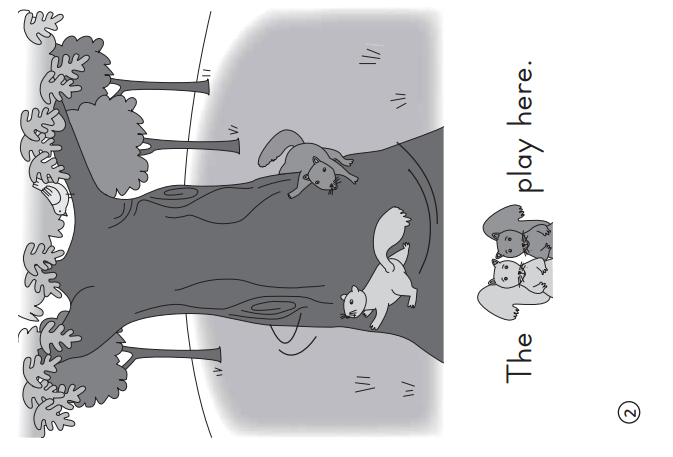 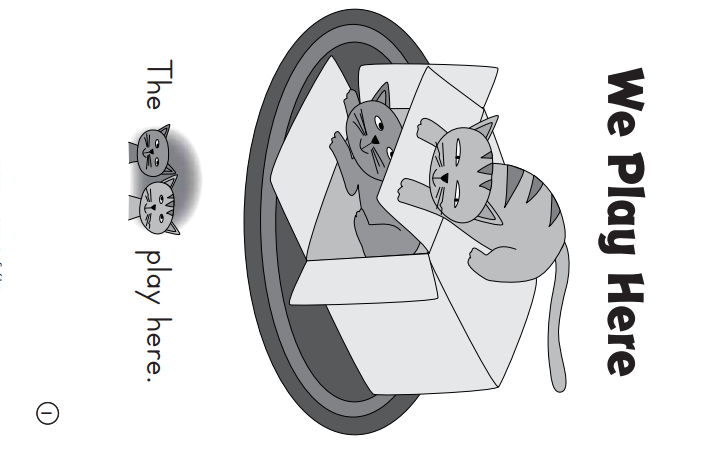 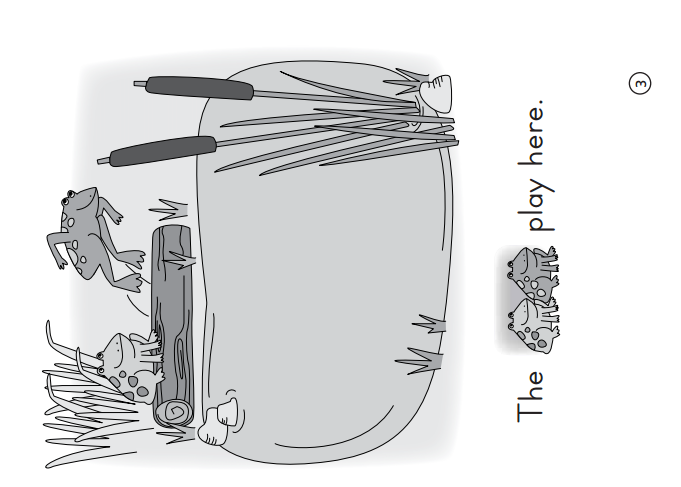 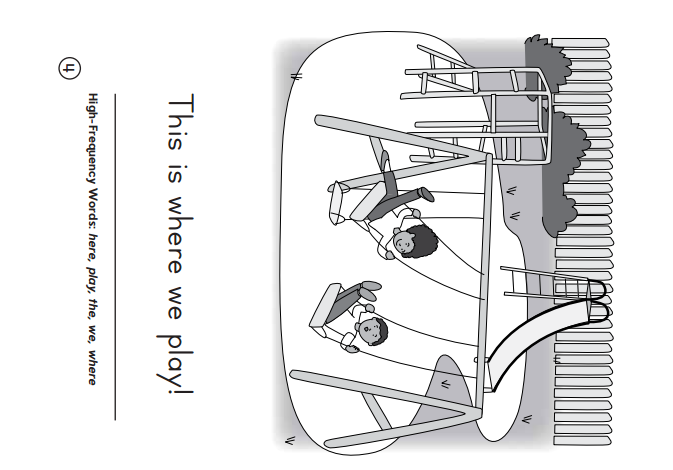 Listening Comprehension
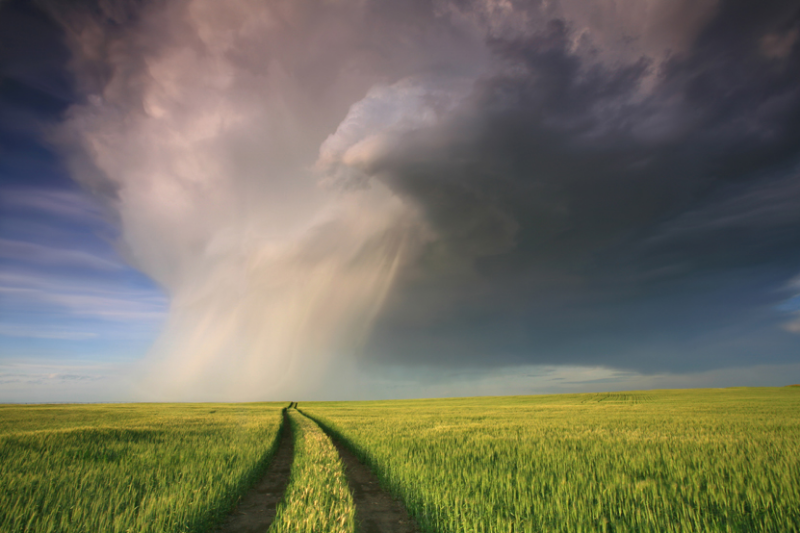 Informational Text:
Gives facts about real people, places, animals, or events.
Includes details that give important information.
The title of a selection can help us figure out what the selection might be about.
I think we will explore, or find out more about, something or some place in this selection.
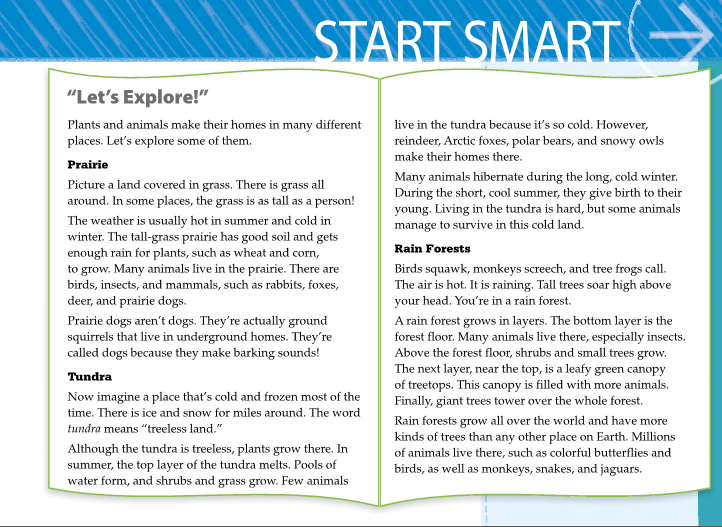 What is the land in a prairie covered with?

Is the summer hot or cold?

Do wheat and corn grow in a prairie?

What animals live there?
Details give important information. They can describe a place and what grows or lives in that place. Listen for important details about places.
Rereading can help you understand details in a text.
As you listen to me read, you can ask me to stop, go back, and reread to help you remember or understand details.
Respond to Literature
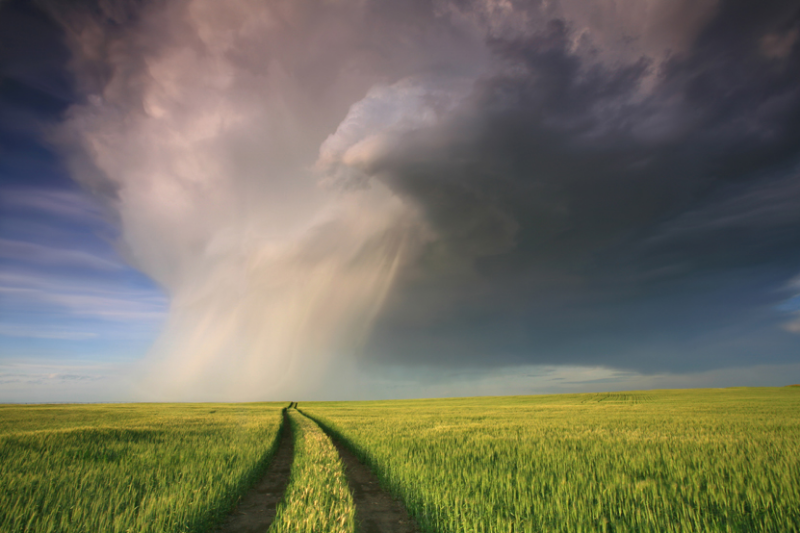 Discuss selection details with children.

What three places did we explore?

What is one important detail you learned about each place?

Which place would you like to visit? Why?
Write the sentences and reread them together.
Shared Writing
An animal in the __________ is __________. A plant in the ___________ is ____________.
An animal in the __________ is __________. A plant in the ___________ is ____________.
Name plants and animals that live in each place, according to “Let’s Explore”
Rain Forest
Tundra
Prairie
Start Smart
Day 5
Circle the m’s in Hmmm.
Point out the repeated letters at the  end of the word. Words that are written differently are read in a special way.
Track the print as you read the Daily Warm-Up. 
Read sentences and invite children to chime in.
Circle the word not.
The word not is in italics.
Jack saw a giant!
 	Prairie dogs are not dogs!
	Hmmm…
Underline the ellipsis.
Three dots mean there is a pause or there is more to come.
Remember that a sentence is made up of a group of related words 
and that it starts with a capital letter and ends with a punctuation mark.

Have partners discuss: What surprised you when you heard the selections?
Phonological Awareness
Model: 
	Look at these two Photo Cards.
	I will say the name of each card, then you will repeat the name:
mop
top
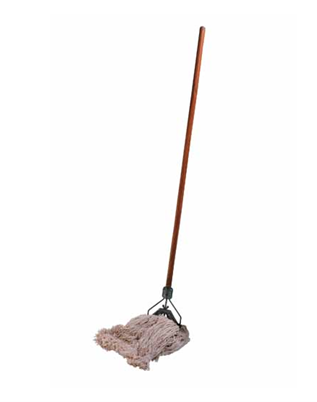 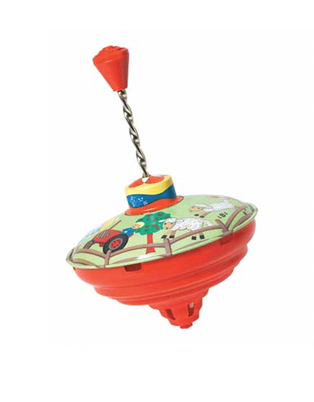 The words mop and top rhyme because they both end in /op/.
Listen /m/ /op/, mop; /t/ /op/, top.
Both mop and top end in /op/. So, they rhyme. Rhyming words end in the same sounds.
Phonological Awareness
Now I will try to make other words that rhyme with mop and top. To do so, I need to think of words that end in /op/. 
Listen as I try one: /h/ /op/, hop. The word hop rhymes with mop and top because it also ends in /op/. Mop, top, hop.
mop
top
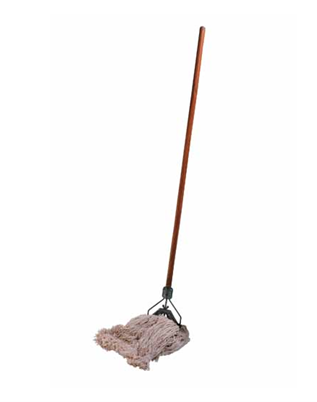 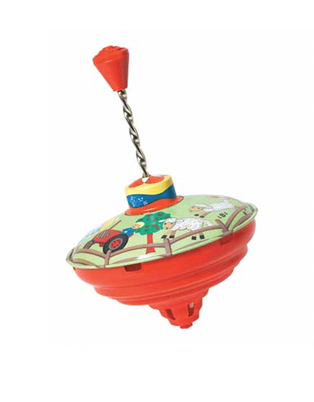 Phonological Awareness
Identify if the words rhyme and how you know..
Listen to these word pairs. If the words rhyme, say the words. I will then ask you why they rhyme. Think about what sounds the two words have in common at the end.

	not/lot		rob/job		mop/cat

	dot/hot		bag/pig		sock/lock

	rod/red		bit/sit			sad/mad


Now listen as I say the words again. Let’s think of other words that rhyme with the words.
Phonics
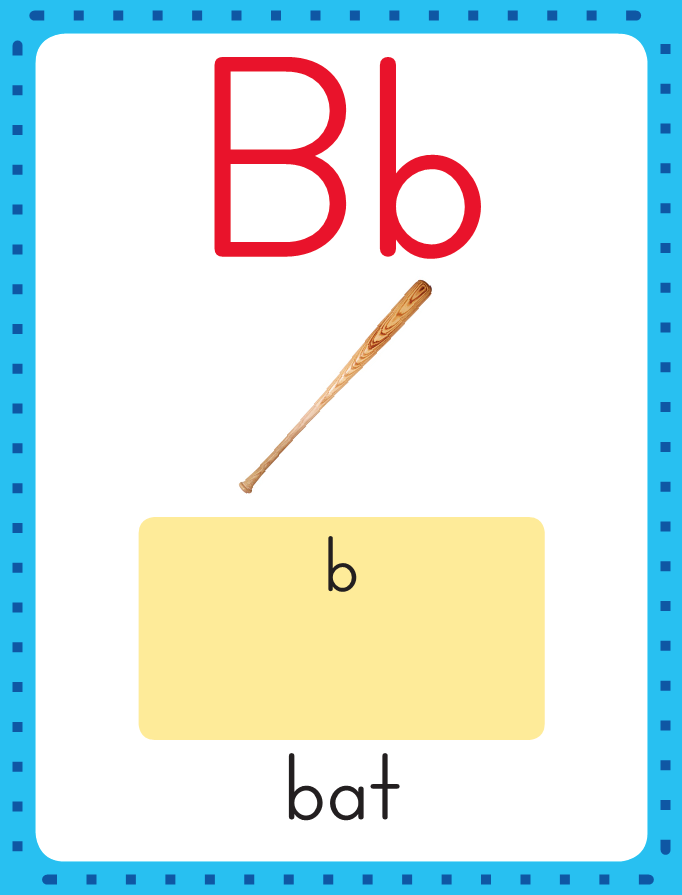 This is the bat sound spelling card. 
The sound is /b/.
The /b/ sound is spelled with the letter b.
Say it with me: /b/.
This is the sound at the beginning of the word dolphin. 
Listen: /b/ /b/ /b/
bat.
Watch as I write the letter b. I will say /b/ as I write the letter several times.
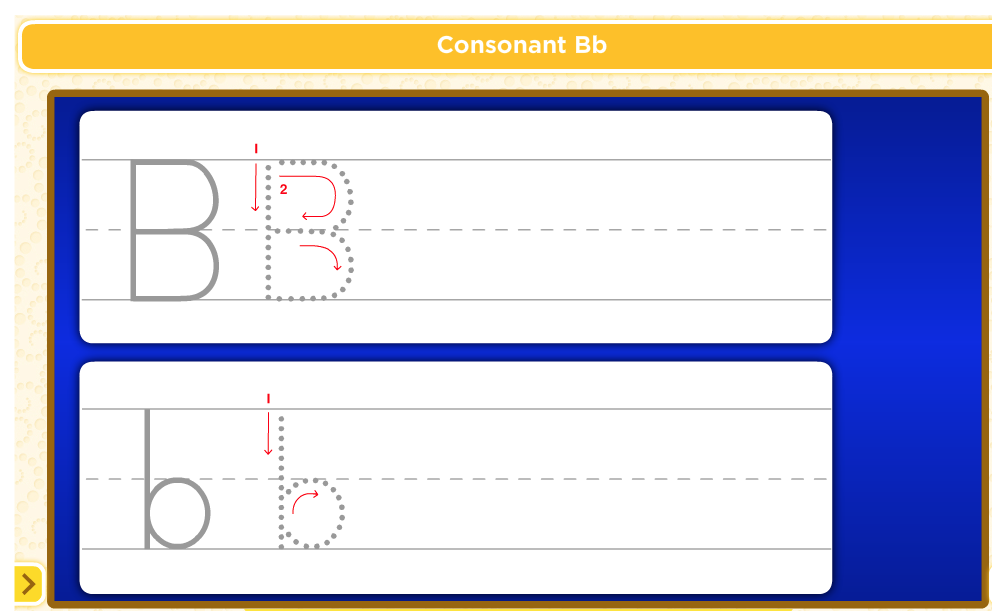 Phonics
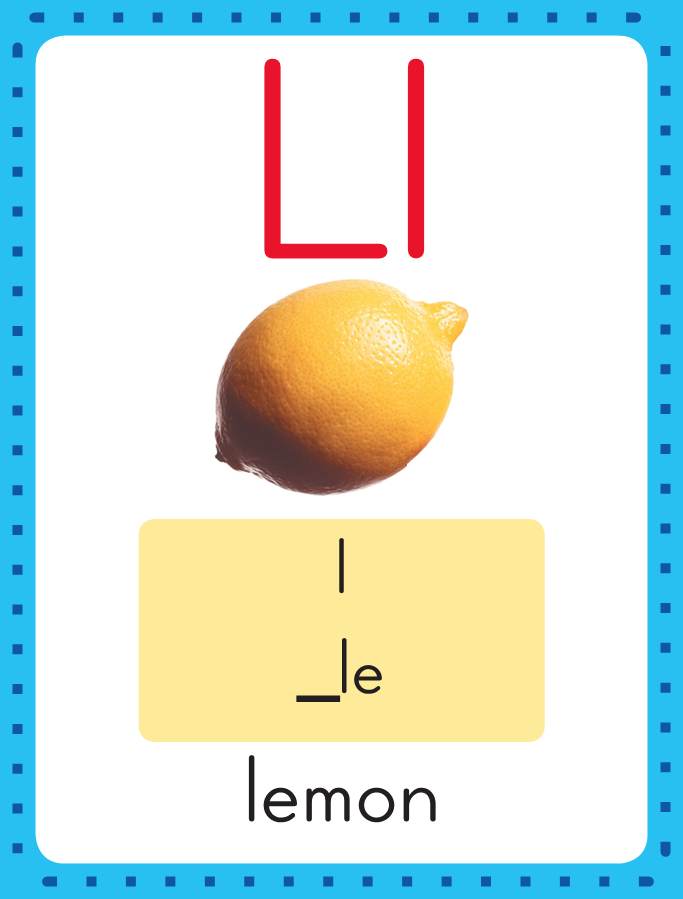 This is the lemon sound spelling card. 
The sound is /l/.
The /l/ sound is spelled with the letter l.
Say it with me: /l/.
This is the sound at the beginning of the word lemon. 
Listen: /l/ /l/ /l/
lemon.
Watch as I write the letter l. I will say /l/ as I write the letter several times.
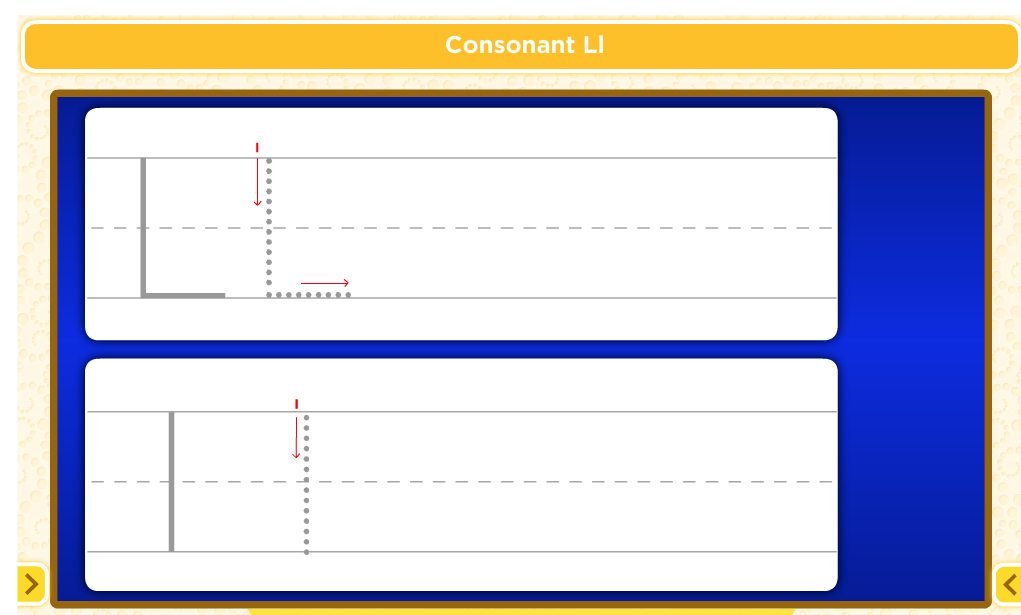 Now do it with me. Say /d/ as I write the letter d. Write the letter d five times as you say /d/.
Say /h/ as I write the letter h. Write the letter h five times as you say /h/.
b   b   b   b   b
l     l     l     l     l
f
fe
fell
The last sound is /l/, but it is spelled with two ll’s instead of one.
fell
b
fell
be
fell
bell
fell
Bell
t
fell
bell
te
fell
bell
tell
fell
bell
tell
s
fell
bell
tell
se
fell
bell
tell
sell
f
fi
fill
Fill
h
fill
hi
fill
hill
fill
hill
p
fill
hill
pi
fill
hill
pill
Build Fluency: Sound Spellings
a
Each day you will review the sound-spellings you have learned as a warm-up.
Chorally say each sound. Repeat and vary the pace.
b
c
d
e
f
h
i
l
m
n
o
p
r
s
t
Blend Words with /b/ b, /l/ l
l
Model:
Sound
Blend Words with /b/ b, /l/ l
l
i
Model:
Sound
Blend
Blend Words with /b/ b, /l/ l
d
l
i
Model:
Sound
Blend
Blend Words with /b/ b, /l/ l
d
l
i
Model:
Word
Blend Words with /b/ b, /l/ l
b
Model:
Sound
Blend Words with /b/ b, /l/ l
b
a
Model:
Sound
Blend
Blend Words with /b/ b, /l/ l
t
b
a
Model:
Sound
Blend
Blend Words with /b/ b, /l/ l
t
b
a
Model:
Word
Blend Words with /b/ b, /l/ l
l
Model:
Sound
Blend Words with /b/ b, /l/ l
l
i
Model:
Sound
Blend
Blend Words with /b/ b, /l/ l
p
l
i
Model:
Sound
Blend
Blend Words with /b/ b, /l/ l
p
l
i
Model:
Word
Blend Words with /b/ b, /l/ l
b
Model:
Sound
Blend Words with /b/ b, /l/ l
b
i
Model:
Sound
Blend
Blend Words with /b/ b, /l/ l
ll
b
i
Model:
Sound
Blend
Blend Words with /b/ b, /l/ l
ll
b
i
Model:
Word
b
ba
bat
bat     s
bat     sa
bat     sat
bat     sat      b
bat     sat      bi
bat     sat      bit
bat     sat      bit      h
bat     sat      bit      hi
bat     sat      bit      hit
bat     sat      bit      hit

     l
bat     sat      bit      hit

     li
bat     sat      bit      hit

     lip
bat     sat      bit      hit

     lip       l
bat     sat      bit      hit

     lip       li
bat     sat      bit      hit

     lip       lid
bat     sat      bit      hit

     lip       lid      r
bat     sat      bit      hit

     lip       lid      ri
bat     sat      bit      hit

     lip       lid      rid
bat     sat      bit      hit

     lip       lid      rid      r
bat     sat      bit      hit

     lip       lid      rid      ri
bat     sat      bit      hit

     lip       lid      rid      rip
h
ha
had
had     h
had     ha
had     hat
had     hat      h
had     hat      ho
had     hat      hot
had     hat      hot      l
had     hat      hot      lo
had     hat      hot      lot
had     hat      hot      lot

   b
had     hat      hot      lot

   be
had     hat      hot      lot

   bell
had     hat      hot      lot

   bell      t
had     hat      hot      lot

   bell      te
had     hat      hot      lot

   bell      tell
had     hat      hot      lot

   bell      tell       s
had     hat      hot      lot

   bell      tell       se
had     hat      hot      lot

   bell      tell       sell
had     hat      hot      lot

   bell      tell       sell      f
had     hat      hot      lot

   bell      tell       sell      fe
had     hat      hot      lot

   bell      tell       sell      fell
Bill
Bill  is
Bill  is  at
Bill  is  at  bat.
Bill  is  at  bat.

   Where
Bill  is  at  bat.

   Where  is
Bill  is  at  bat.

   Where  is  the
Bill  is  at  bat.

   Where  is  the  lid?
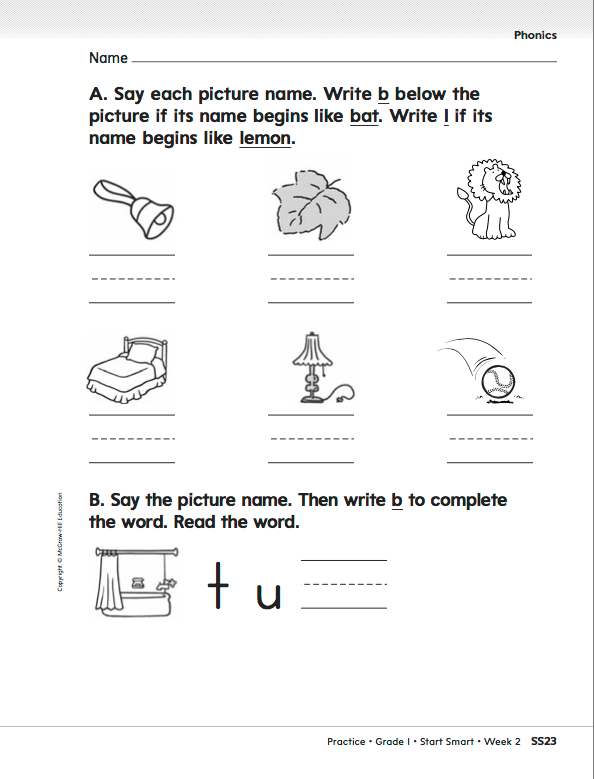 High-Frequency Words
the
this
little
and
where
is
we
here
my
play
Use the High-Frequency Word Routine to review these words:

Read, Spell, Write
Challenge children to use the words in sentences
look
Listening Comprehension-Text Connections
All of these selections have an interesting setting, or place where the action happens. It is something that connects all of these texts.
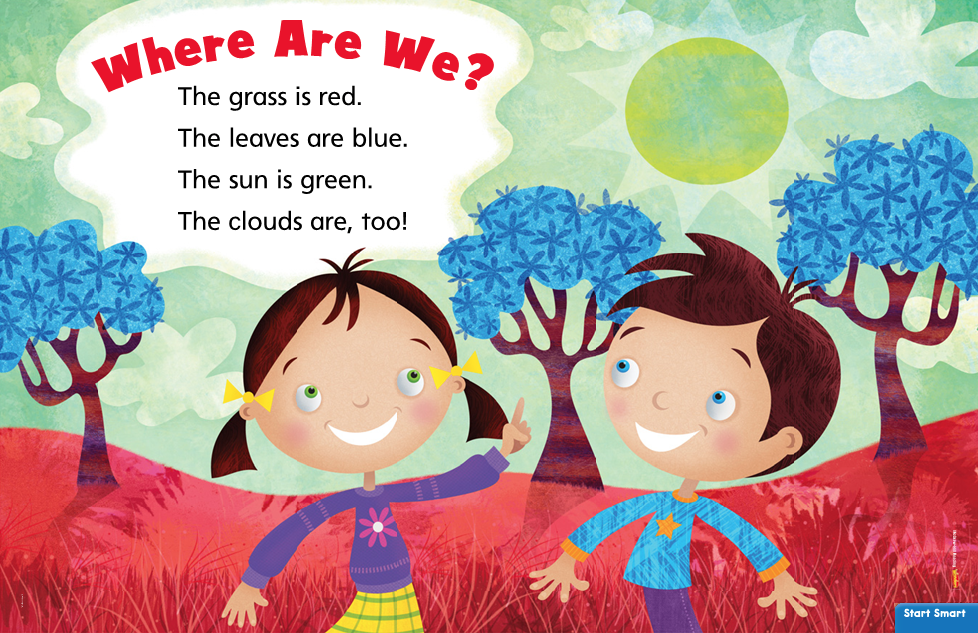 What is it that connects these selections together?
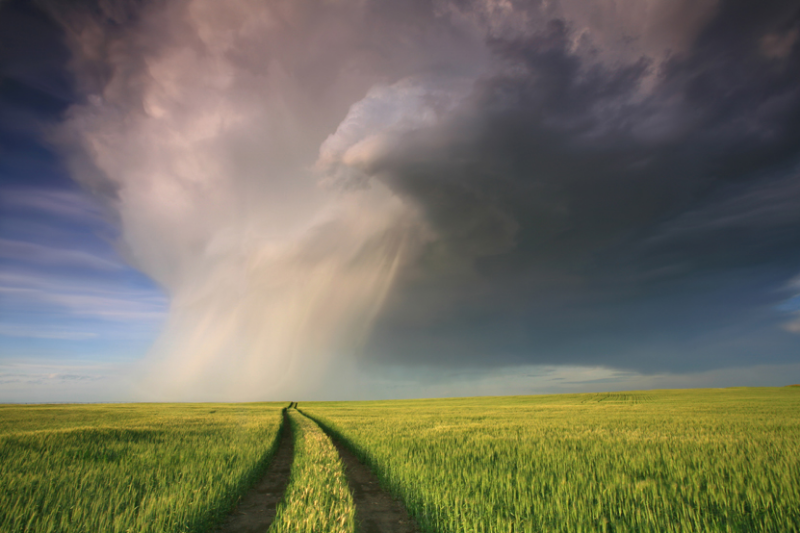 “Let’s Explore”
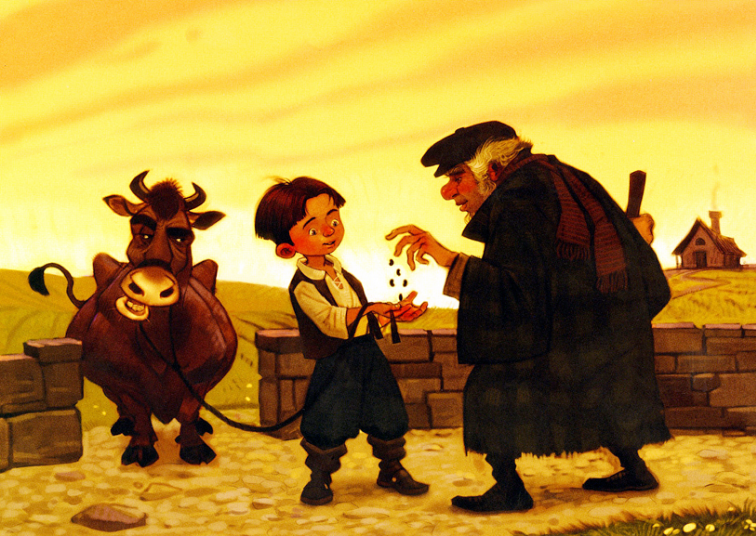 Jack and the Beanstalk
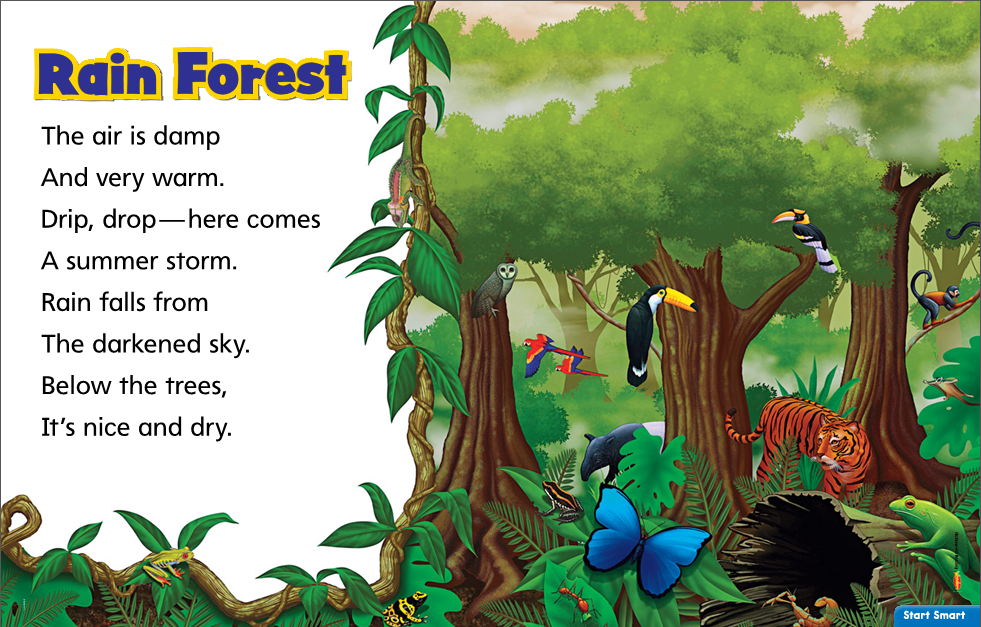 Listening Comprehension-Text Connections
Now you will think about how these two selections are different.
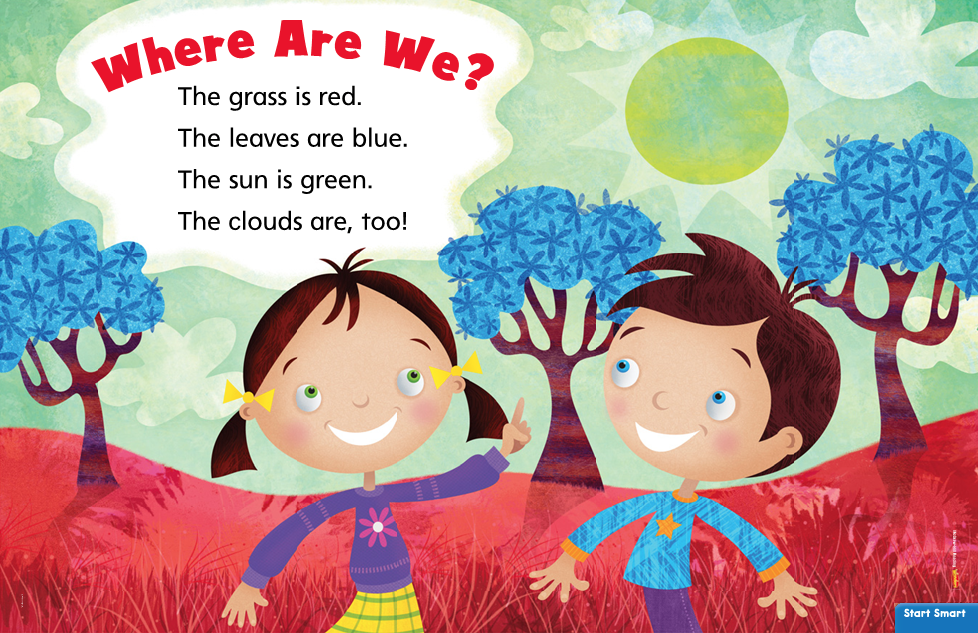 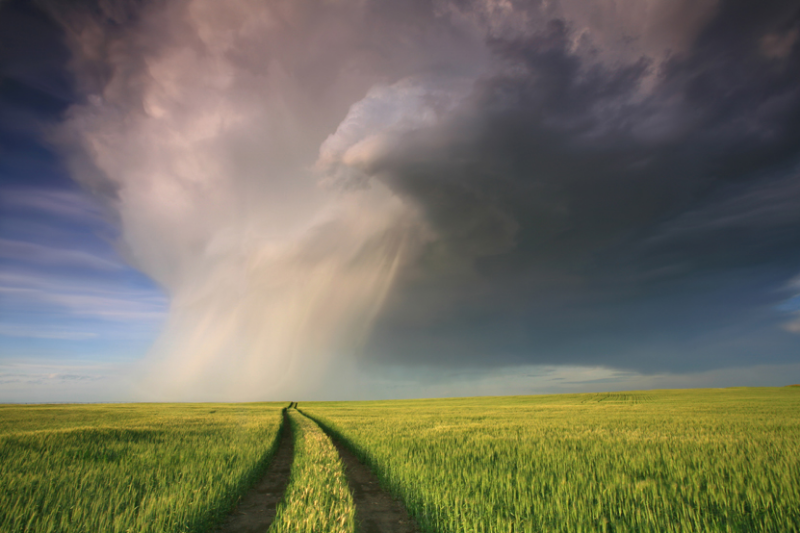 “Let’s Explore”
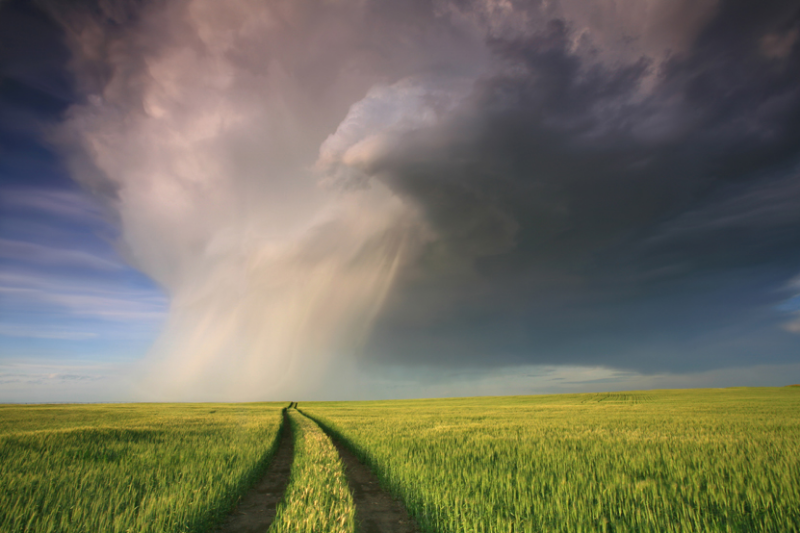 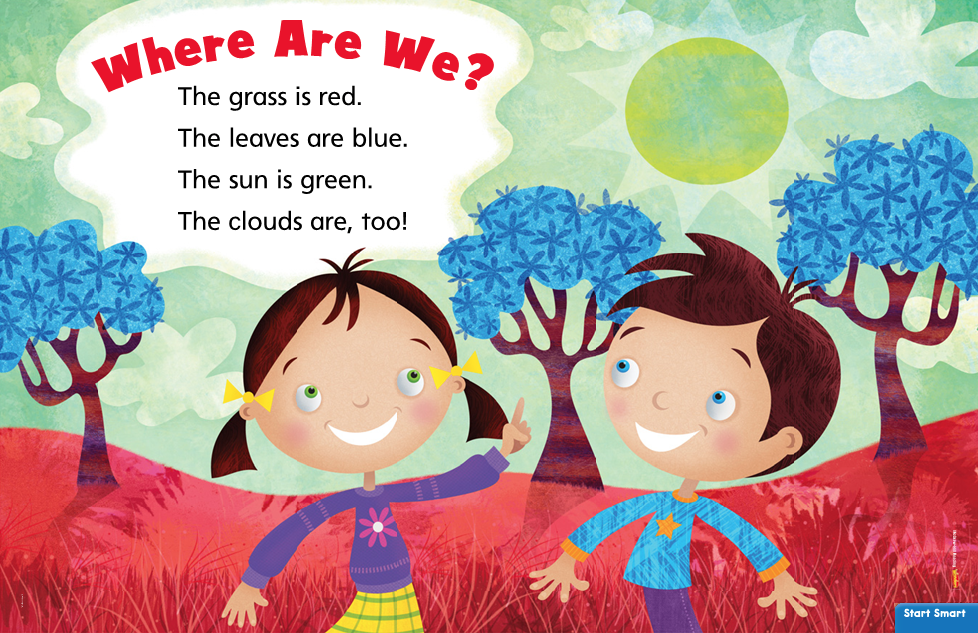 “Let’s Explore”
1.___________
2.___________
3.___________
1.___________
2.___________
3.___________
What is different about these two selections?
Independent Writing
“Rain Forest” and “Jack and the Beanstalk” both _____________________________________________________.
“Rainforest” and “Let’s Explore!” are different because __________________
__________________________.
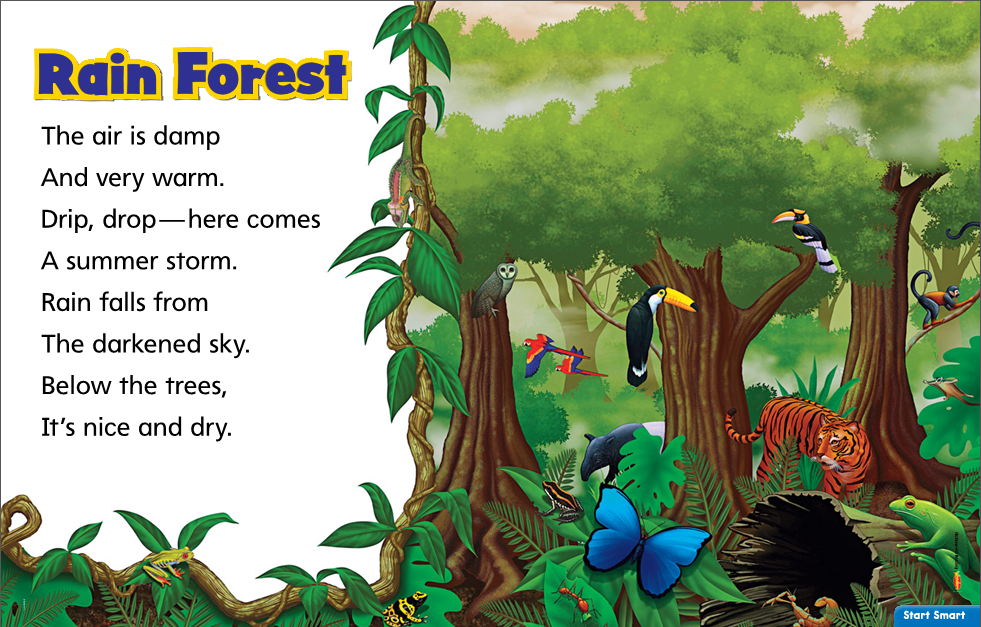 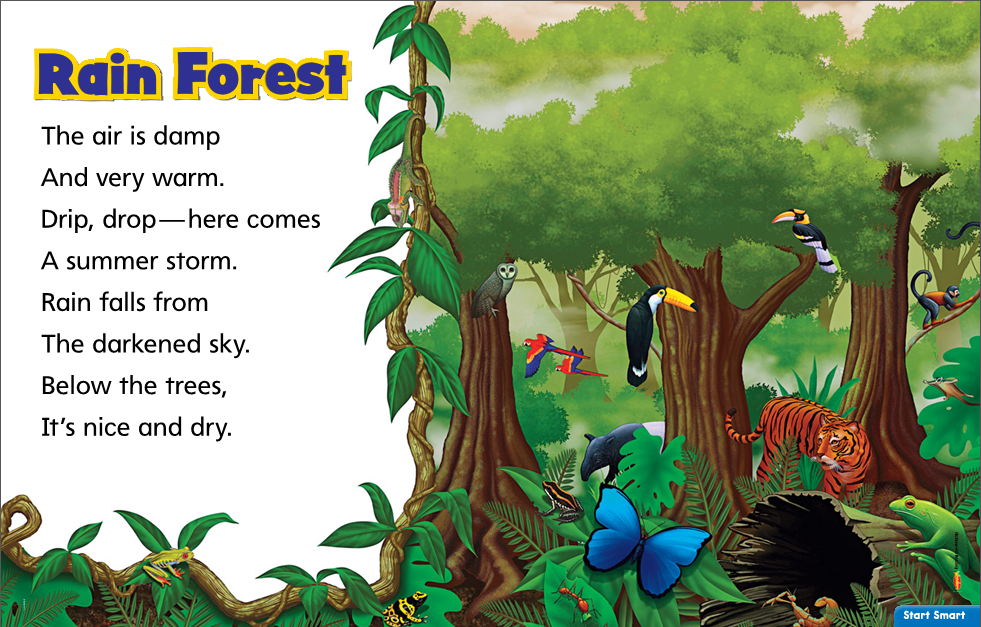 What is different about them?
What do they 
have in common?
_____________

_____________

_____________

_____________
_____________

_____________

_____________

_____________
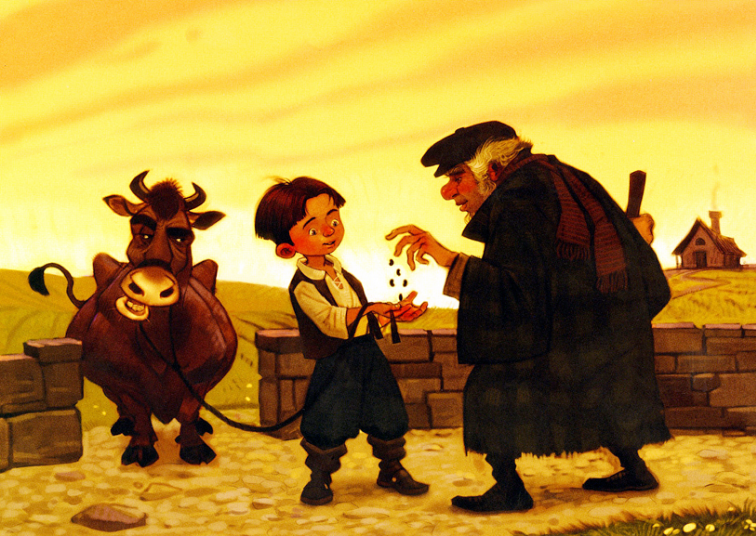 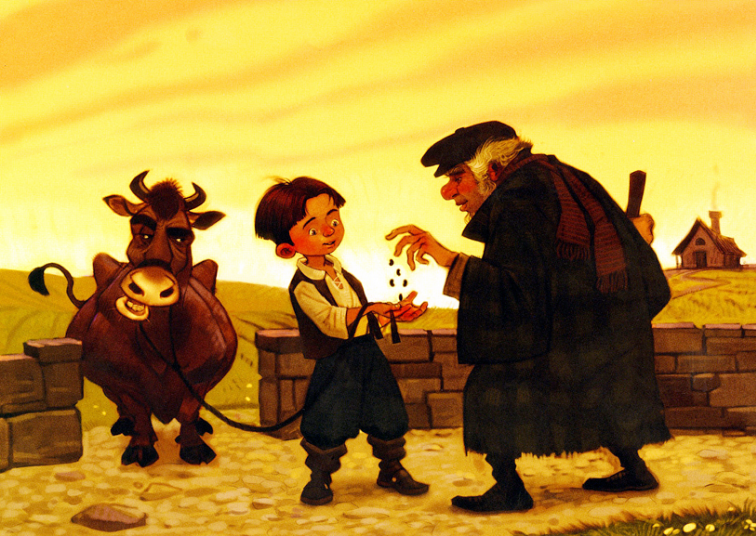 Jack and the Beanstalk
Jack and the Beanstalk